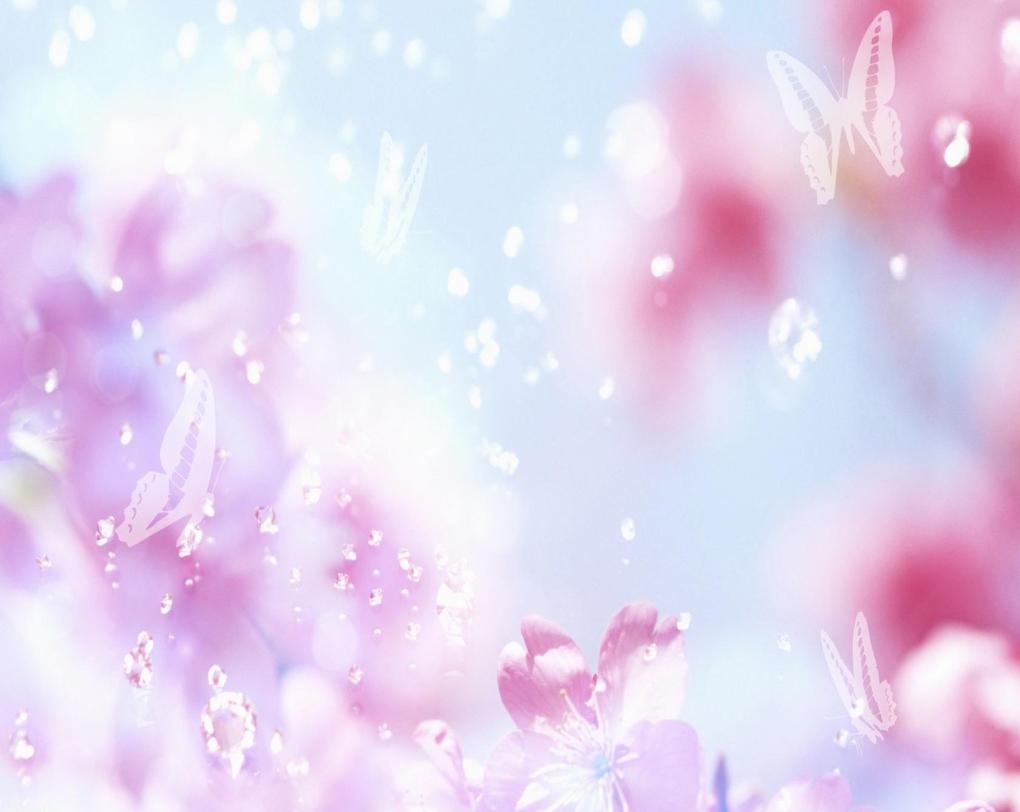 Ханс Кристиан Андерсен
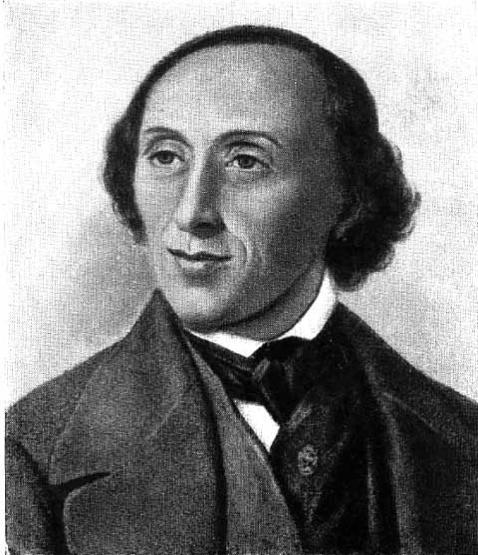 1805
1875
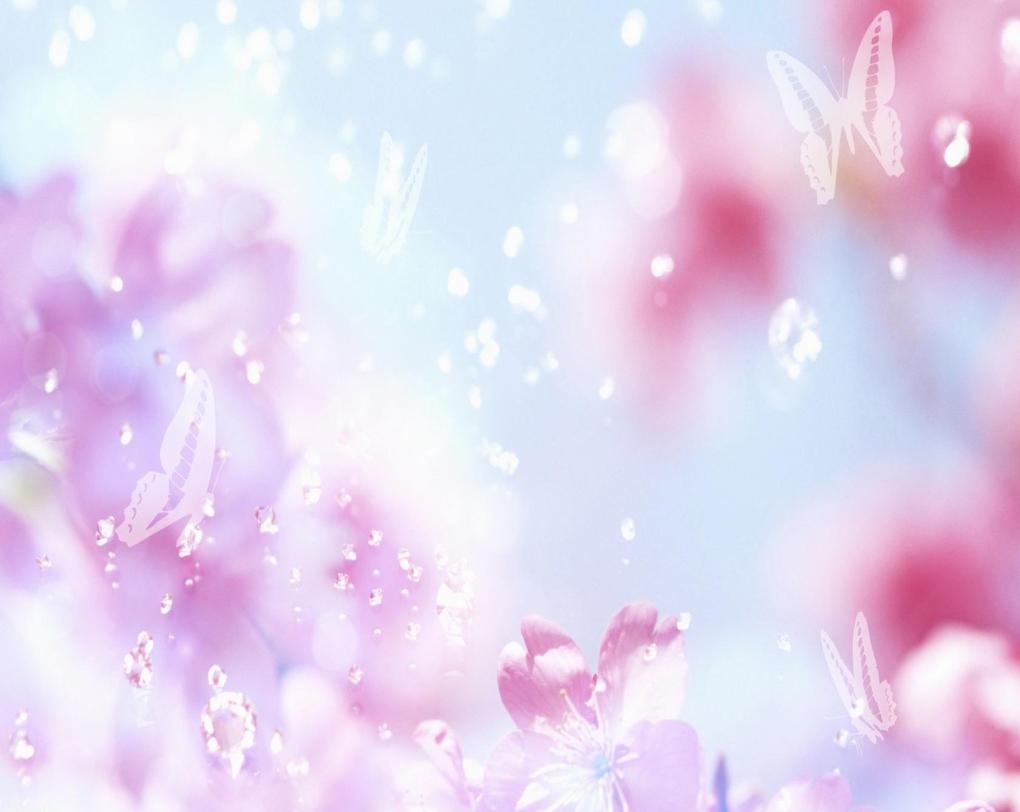 1
Вопрос 1 команде
В какой сказке Андерсена действие происходит на птичьем дворе?
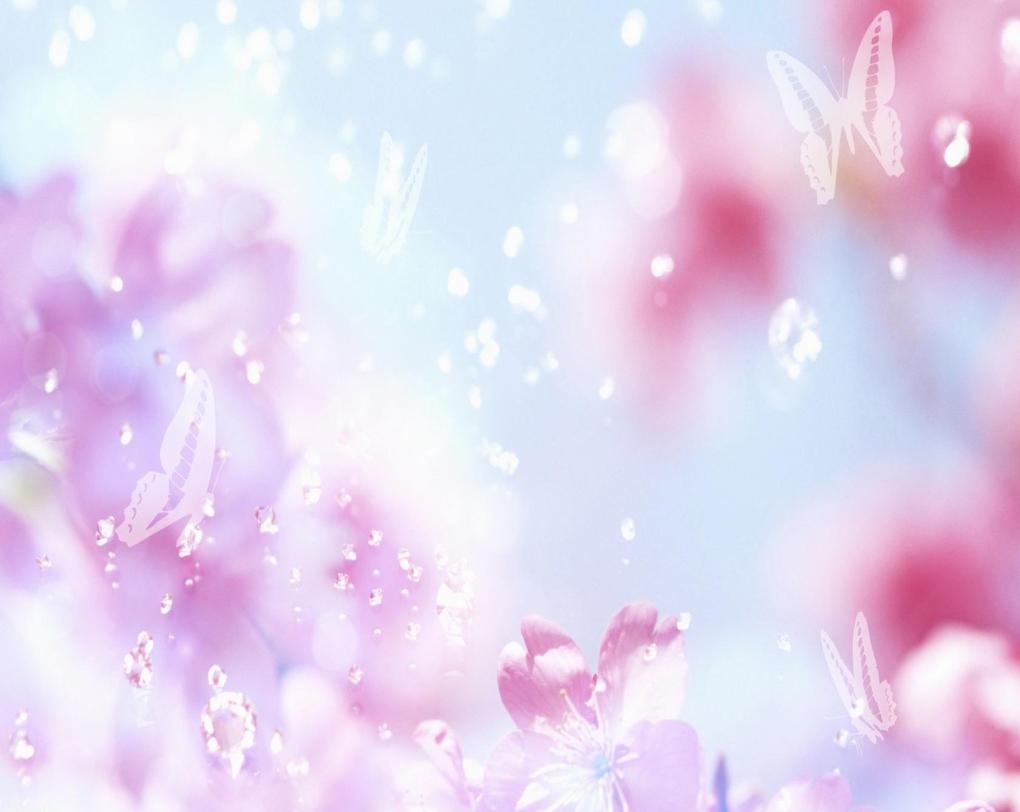 ОТВЕТ
«Гадкий утенок»
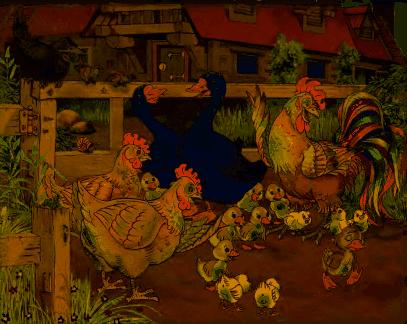 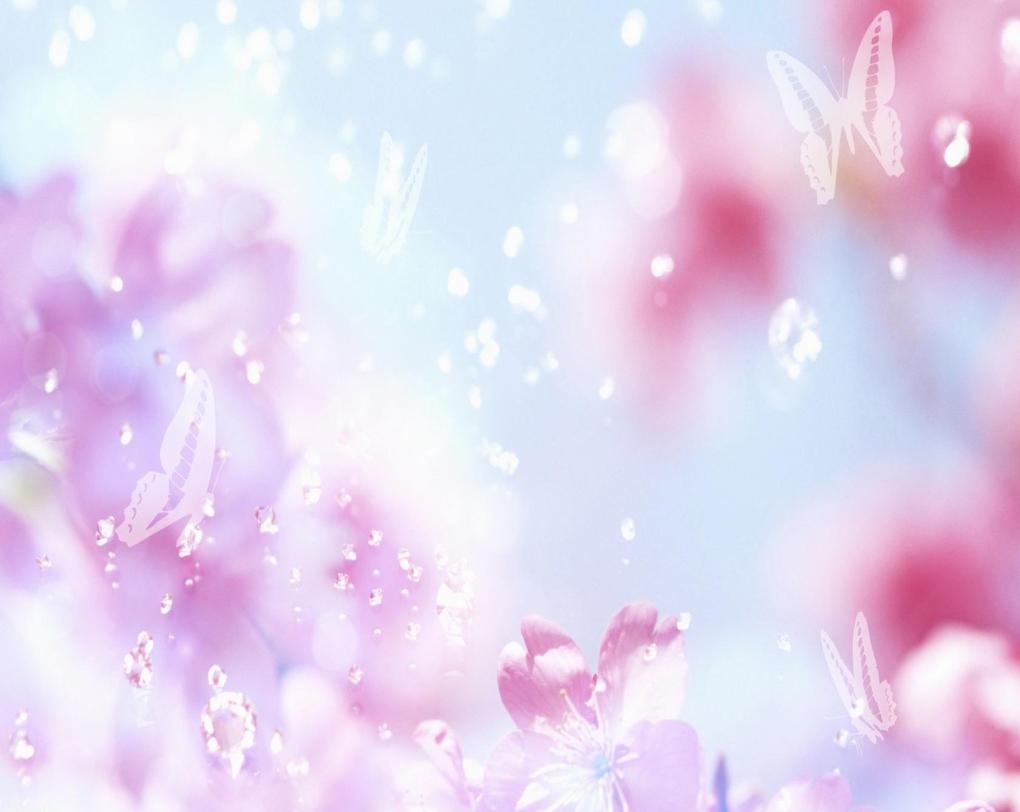 1
Вопрос 2 команде
В кого превратился гадкий утенок, когда вырос?
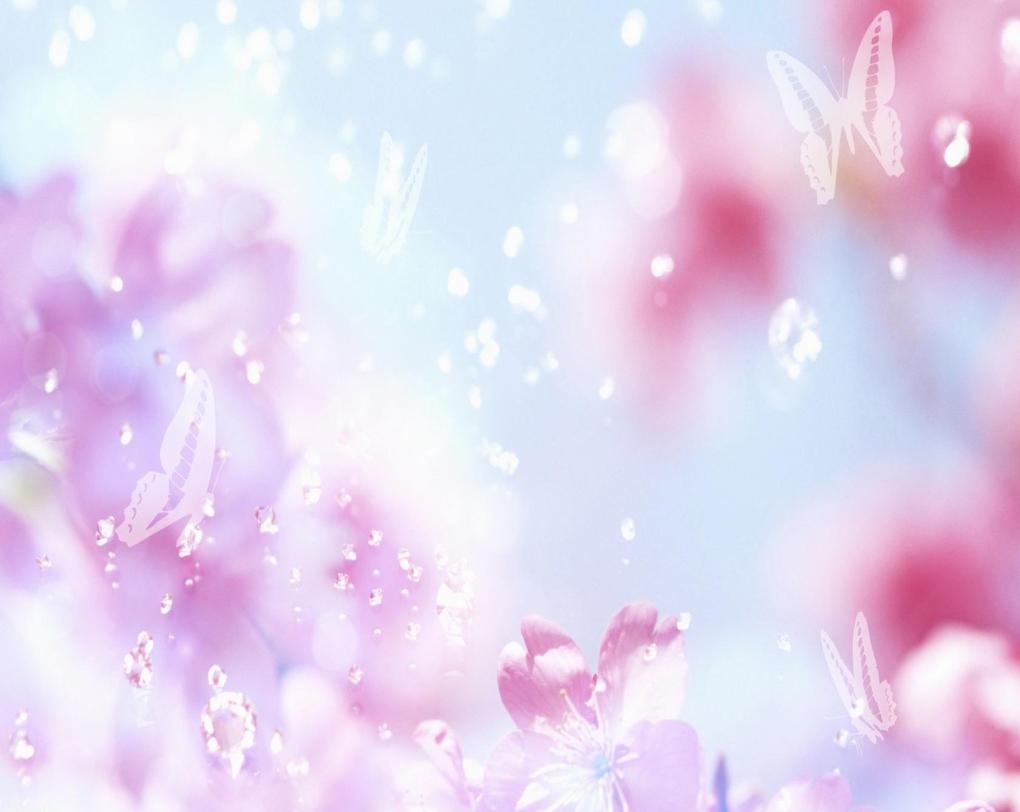 ОТВЕТ
В лебедя
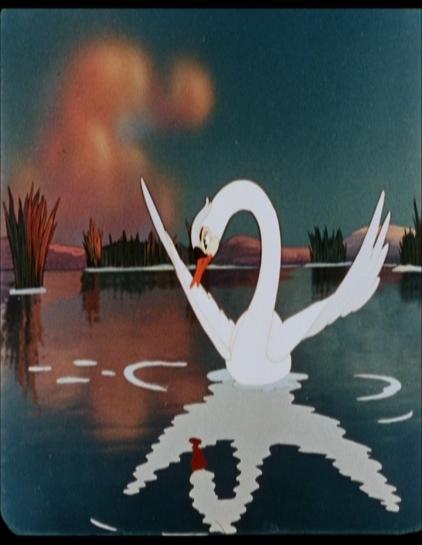 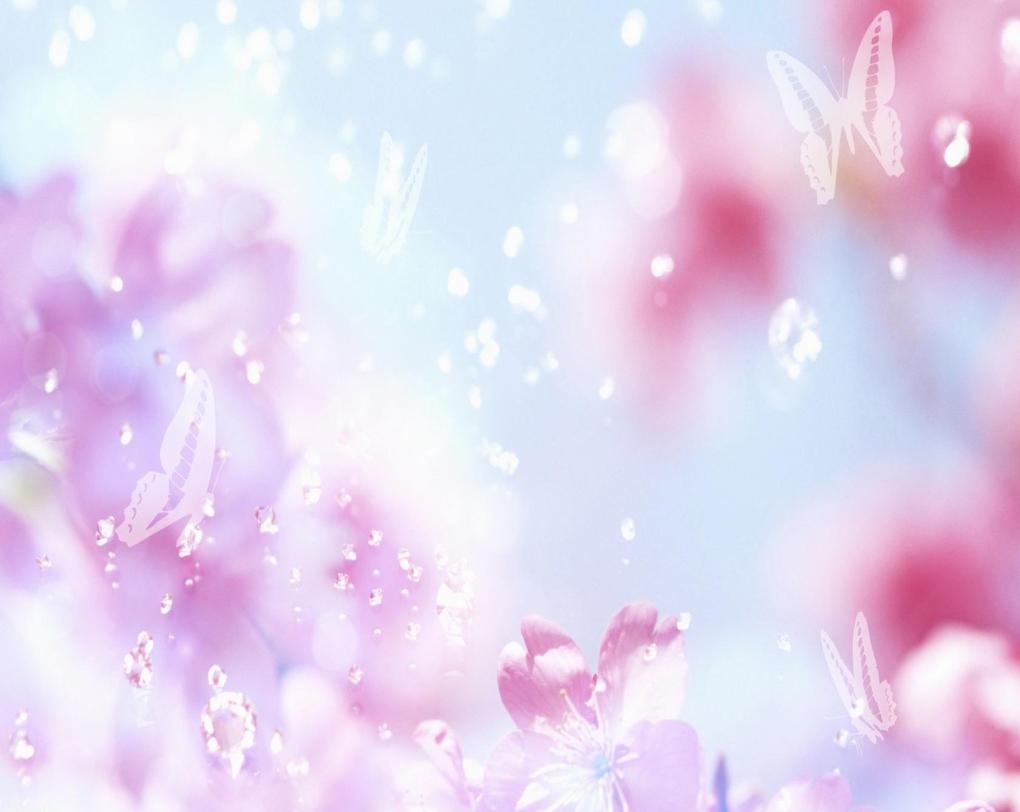 Вопрос 1 команде
2
Как звали девочку, которая появилась на свет из чудесного цветка, похожего на тюльпан?
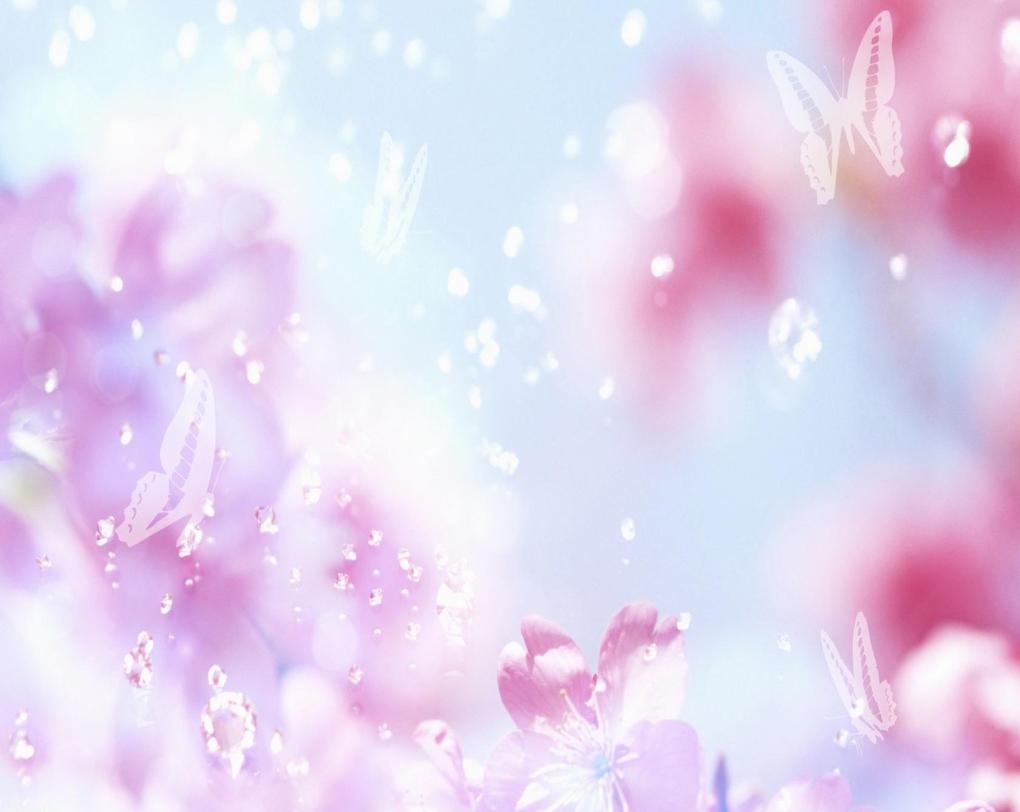 ОТВЕТ
Дюймо-вочка
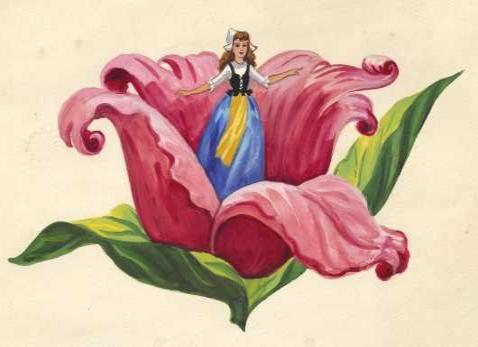 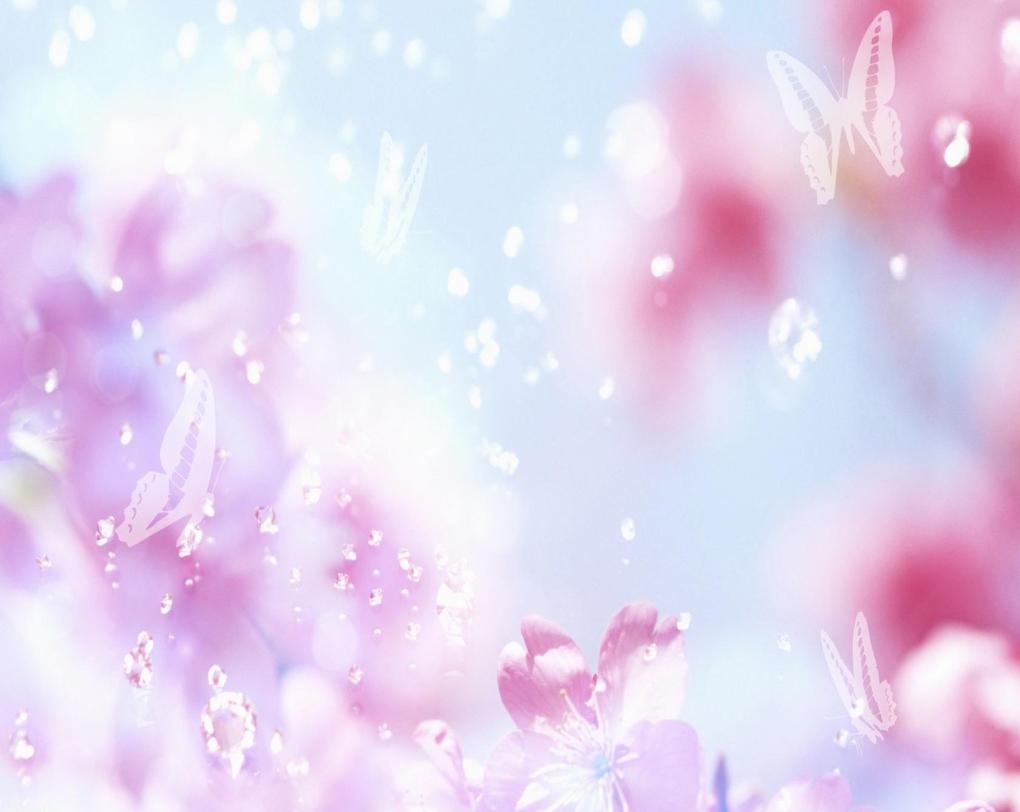 Вопрос 2 команде
2
Из какого зернышка вырос цветок, в котором сидела Дюймовочка?
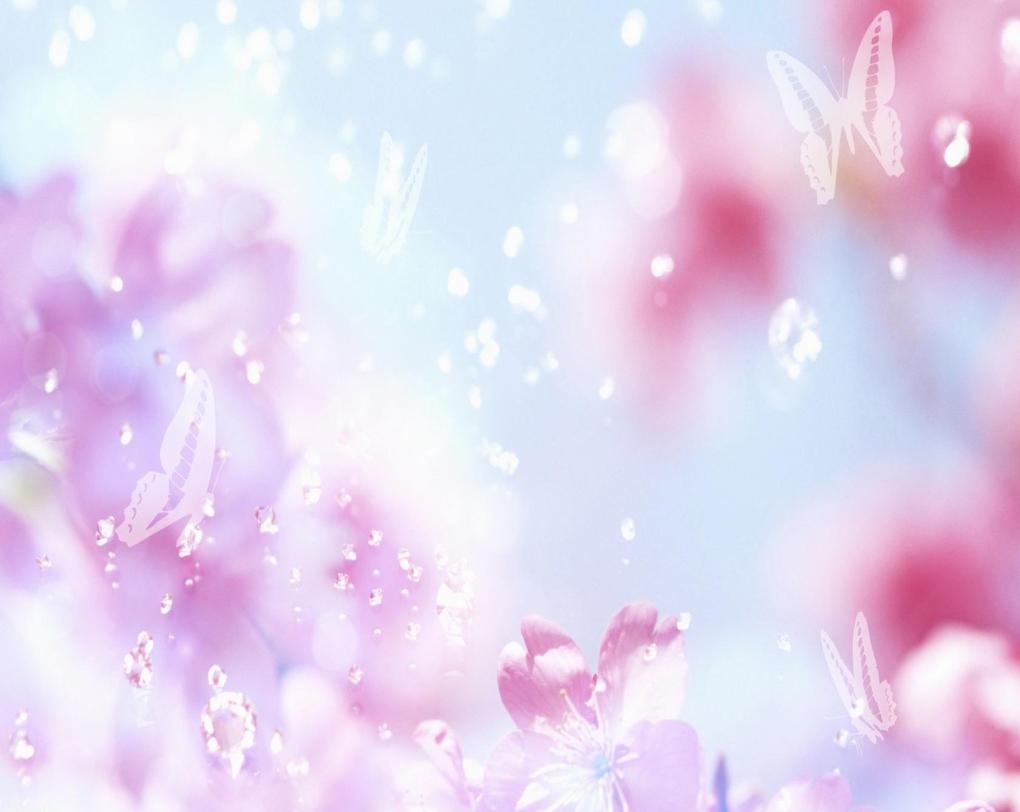 ОТВЕТ
Из ячменного зернышка
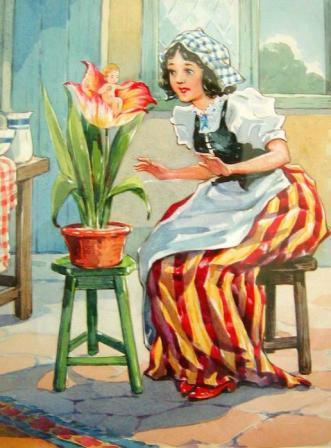 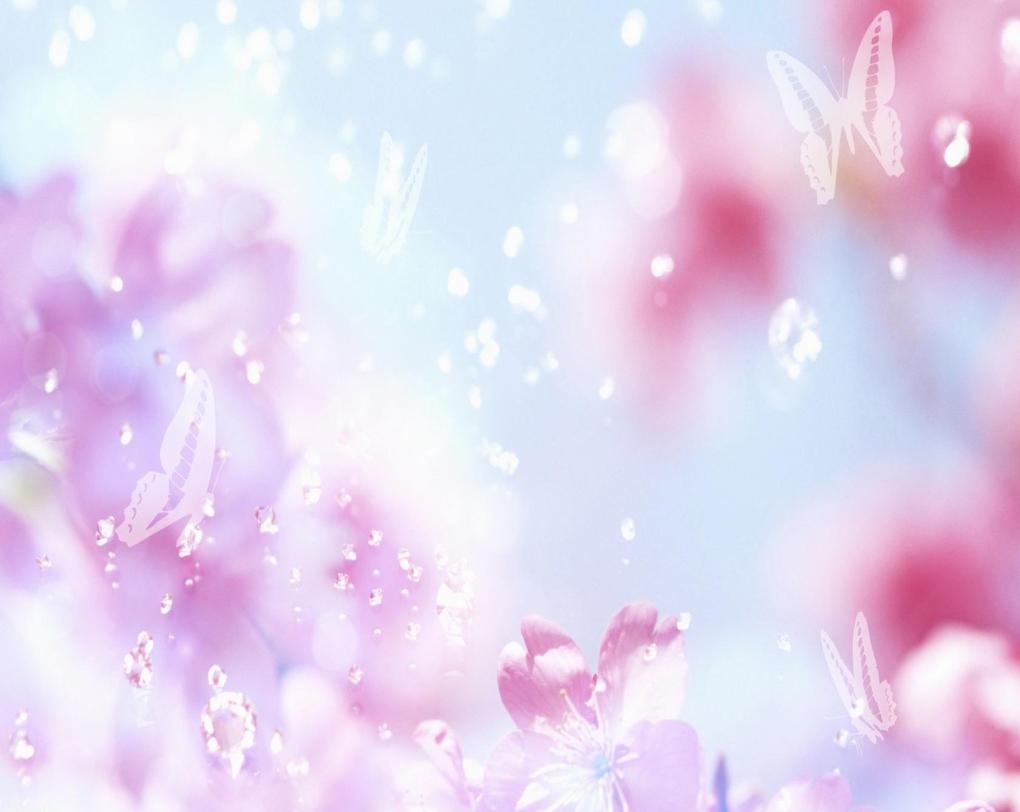 Вопрос 1 команде
3
Что стало для Дюймовочки колыбелькой?
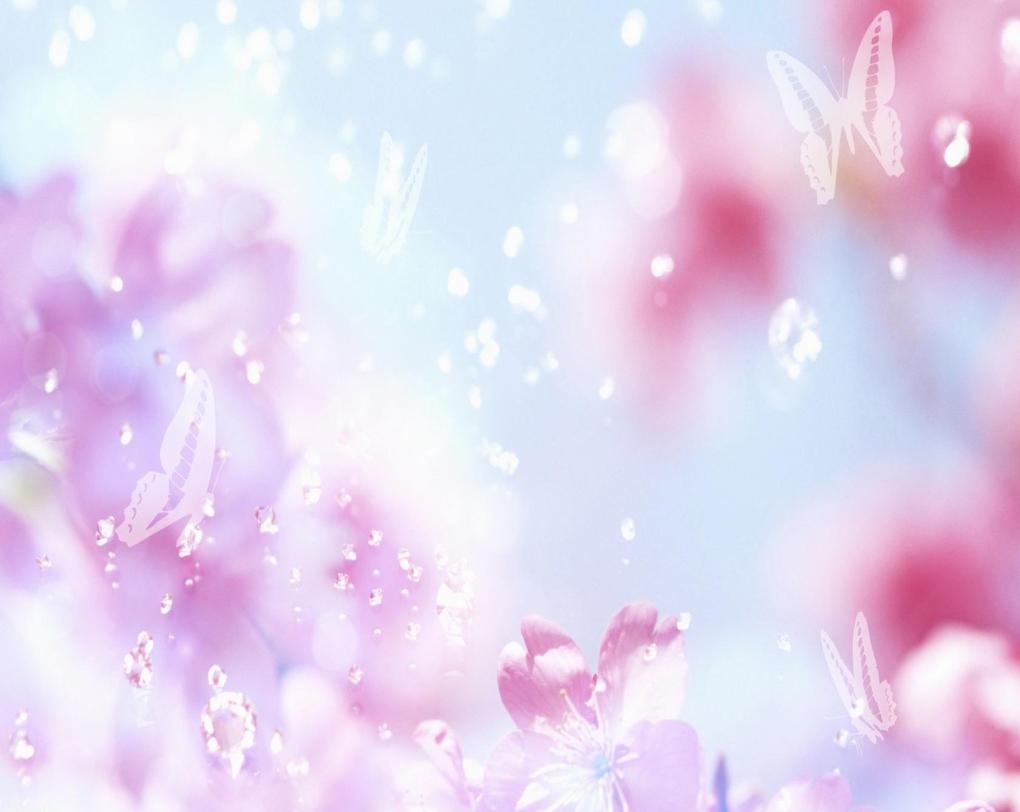 ОТВЕТ
Скорлупа грецкого ореха
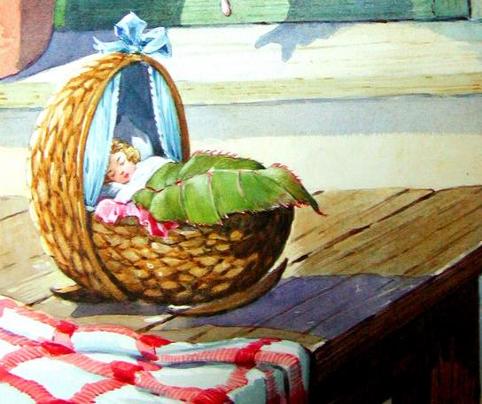 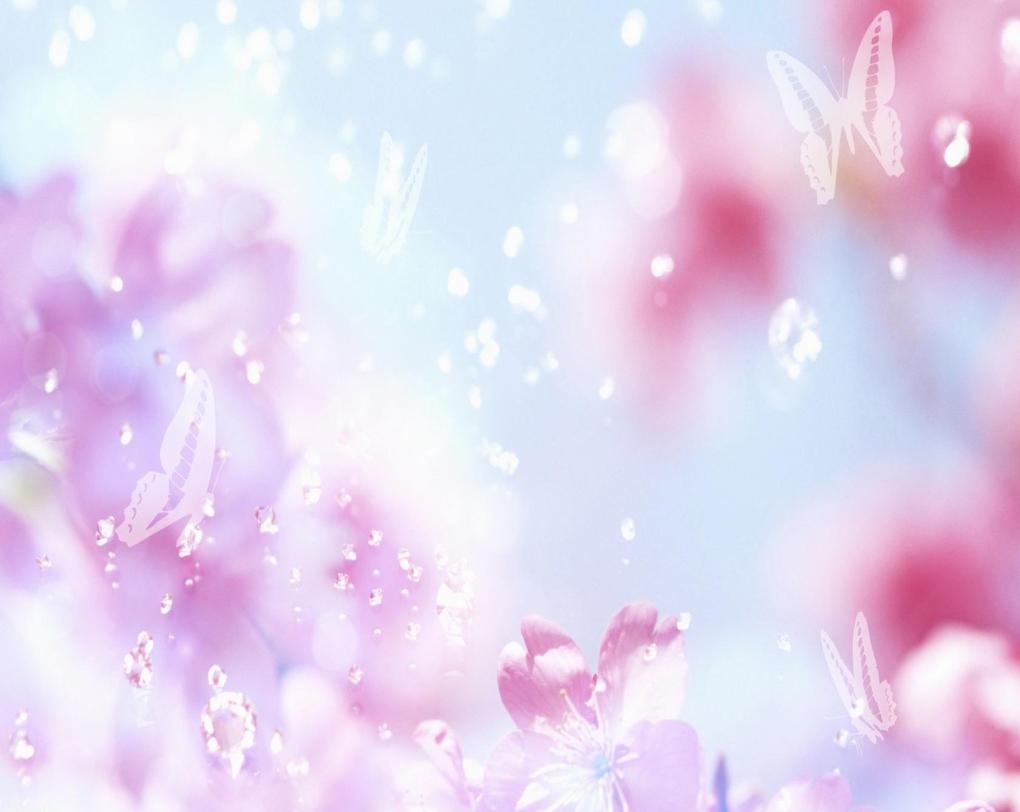 Вопрос 2 команде
3
Кто украл Дюймовочку для своего сына в невесты?
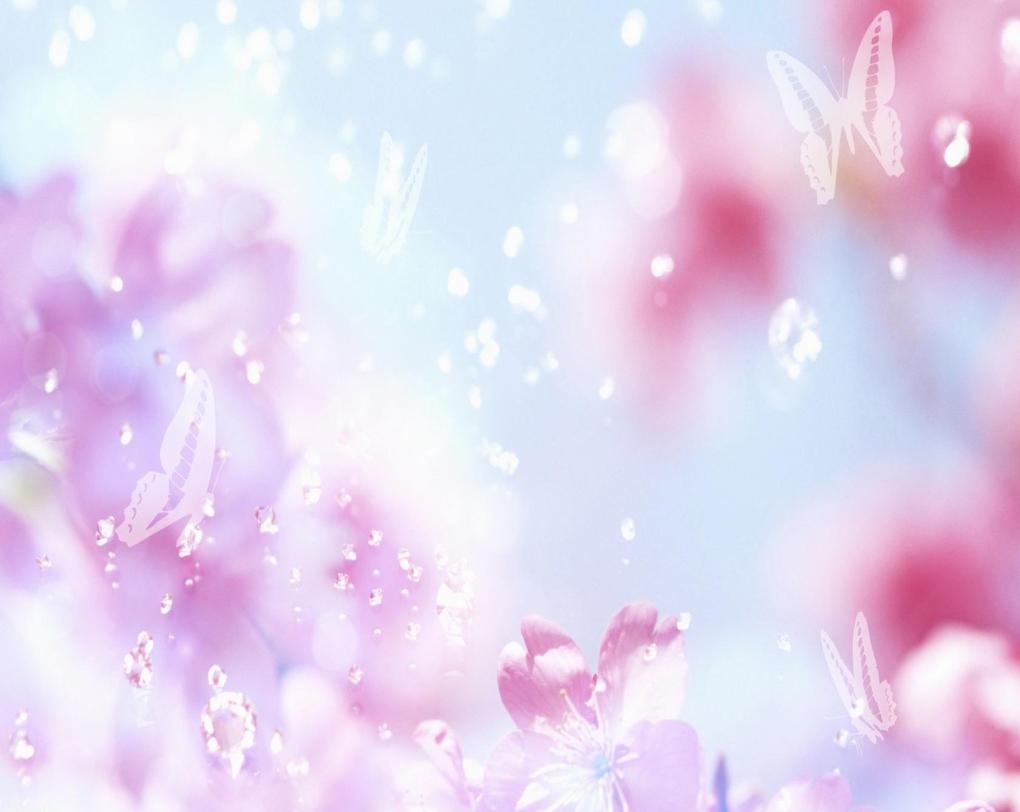 ОТВЕТ
Старая жаба
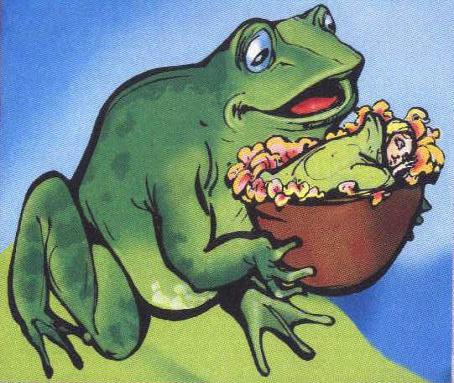 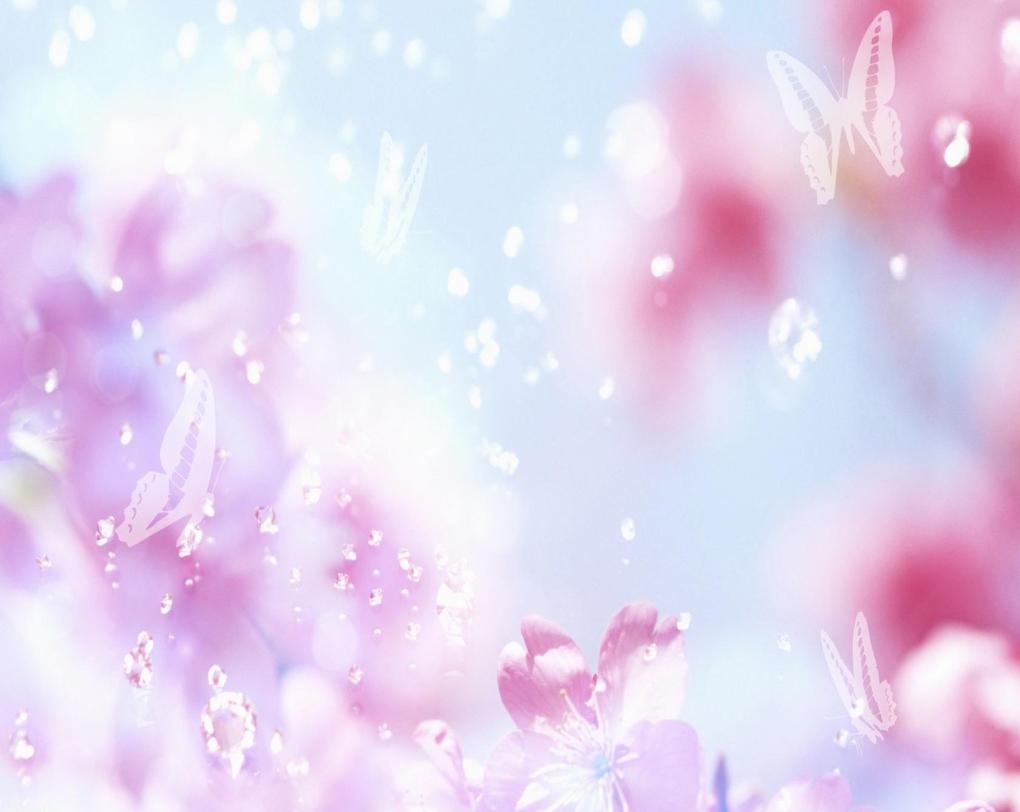 Вопрос 1 команде
4
Кому принадлежат слова: «Ты можешь жить у меня всю зиму, только убирай хорошенько мои комнаты да рассказывай мне сказки – я до них большая охотница»?
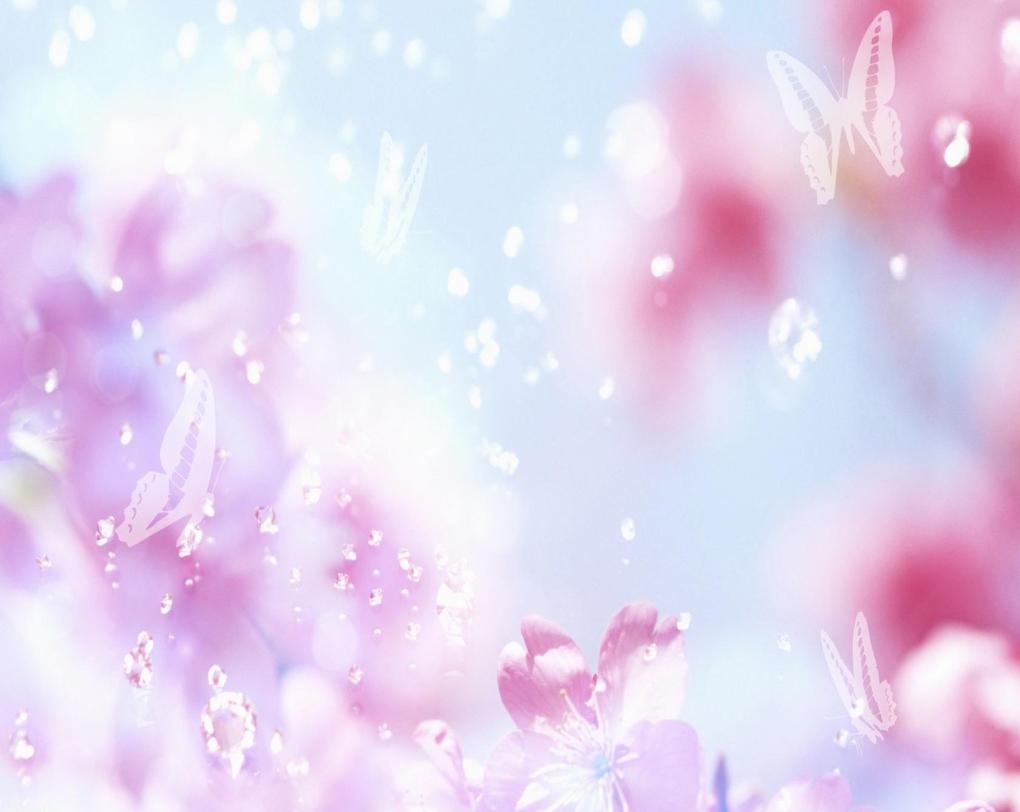 ОТВЕТ
Полевой мыши
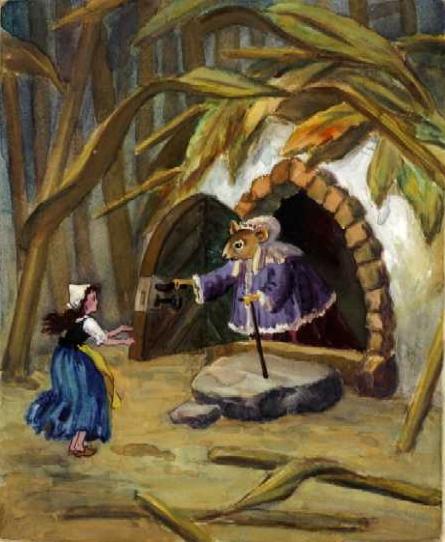 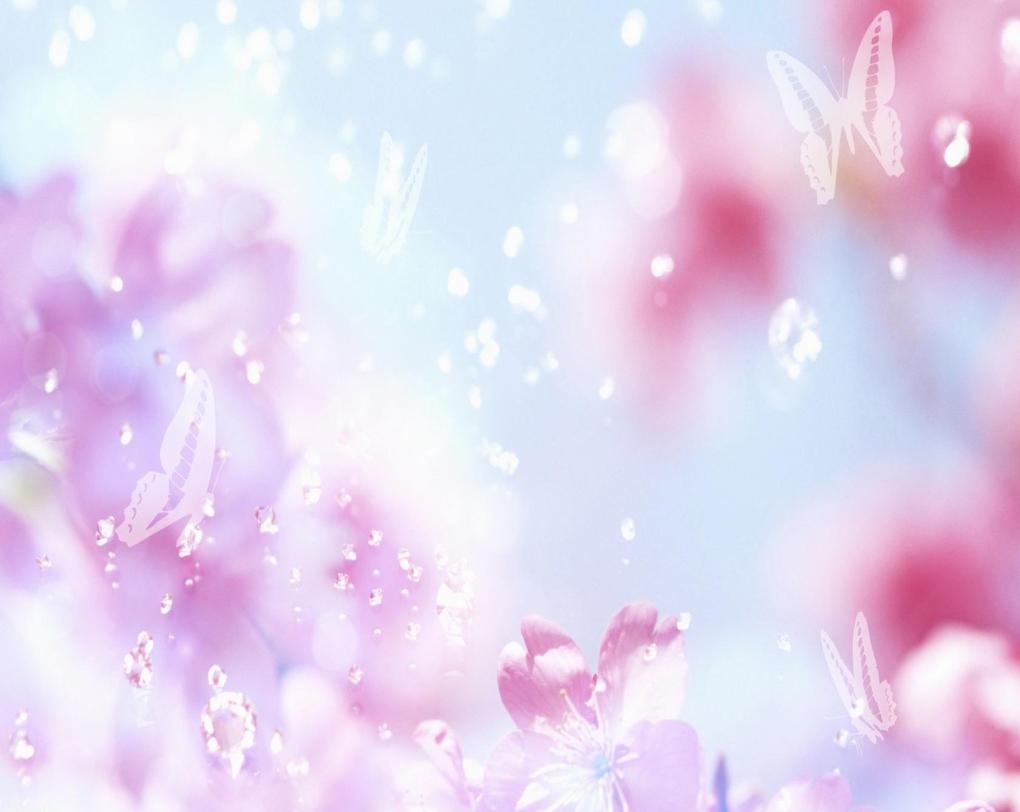 4
Вопрос 2 команде
Кто носил красивую черную бархатную шубку? Чьим он был женихом?
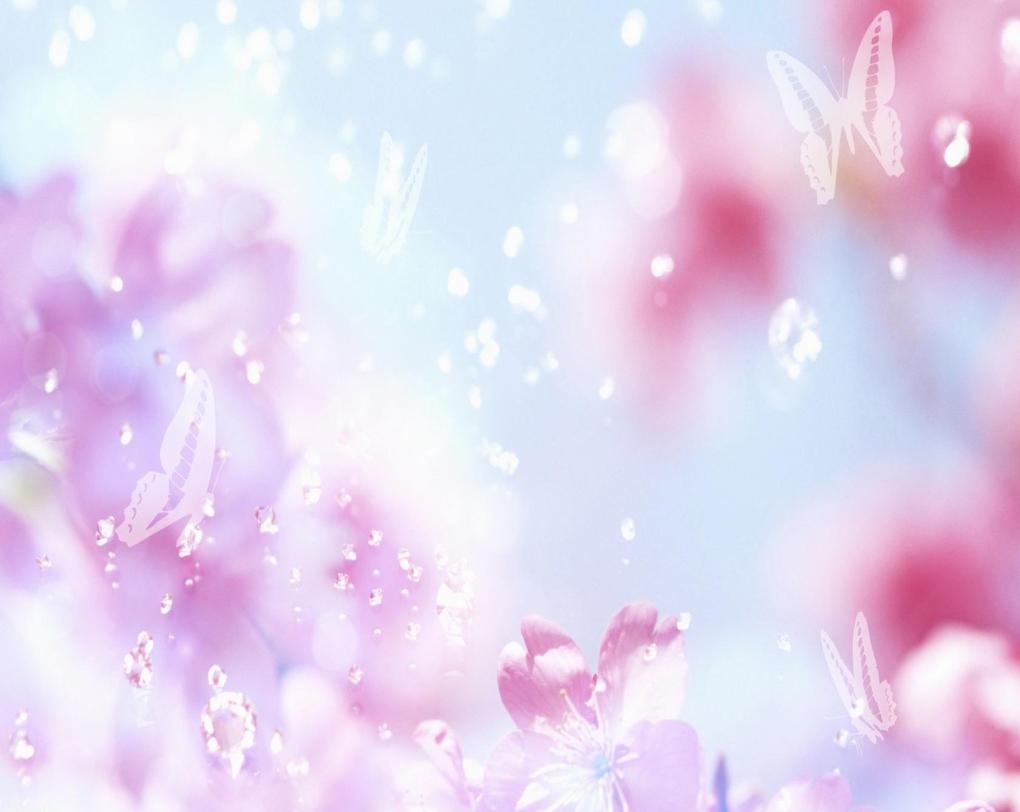 ОТВЕТ
Крот из сказки «Дюймо-вочка». Он был женихом Дюймовочки
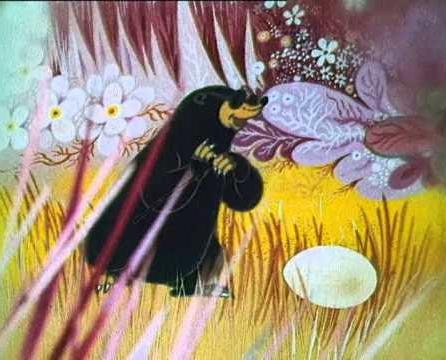 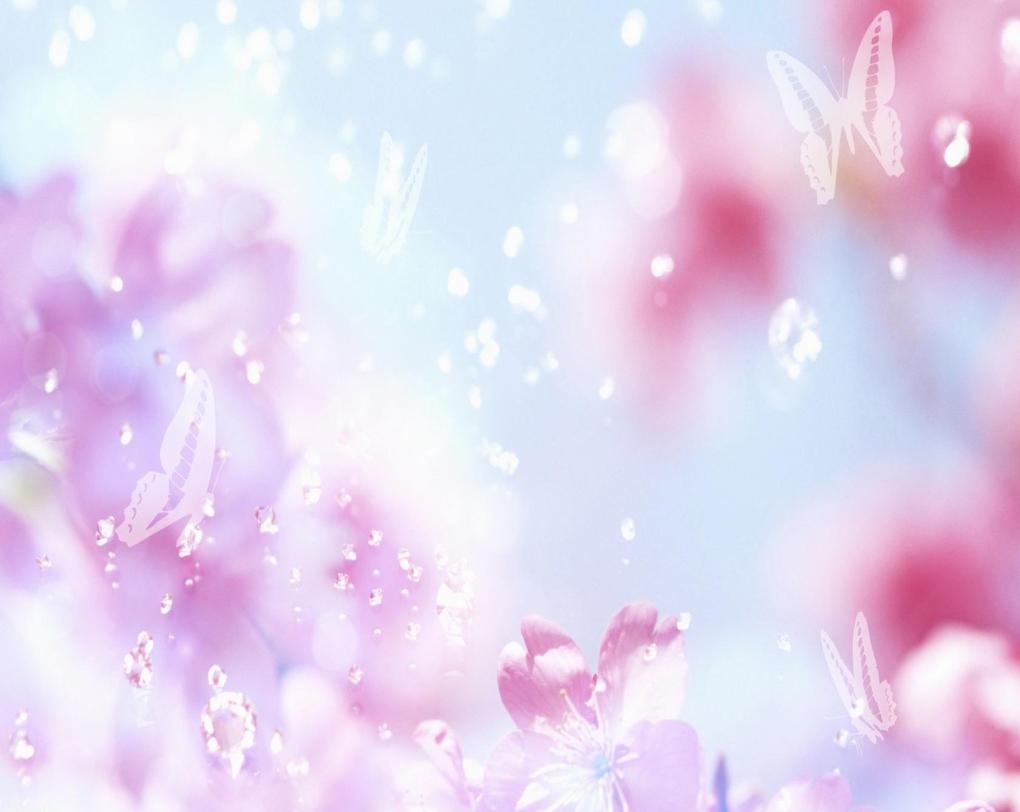 Вопрос 1 команде
5
Кого Дюймовочка спасла от гибели?
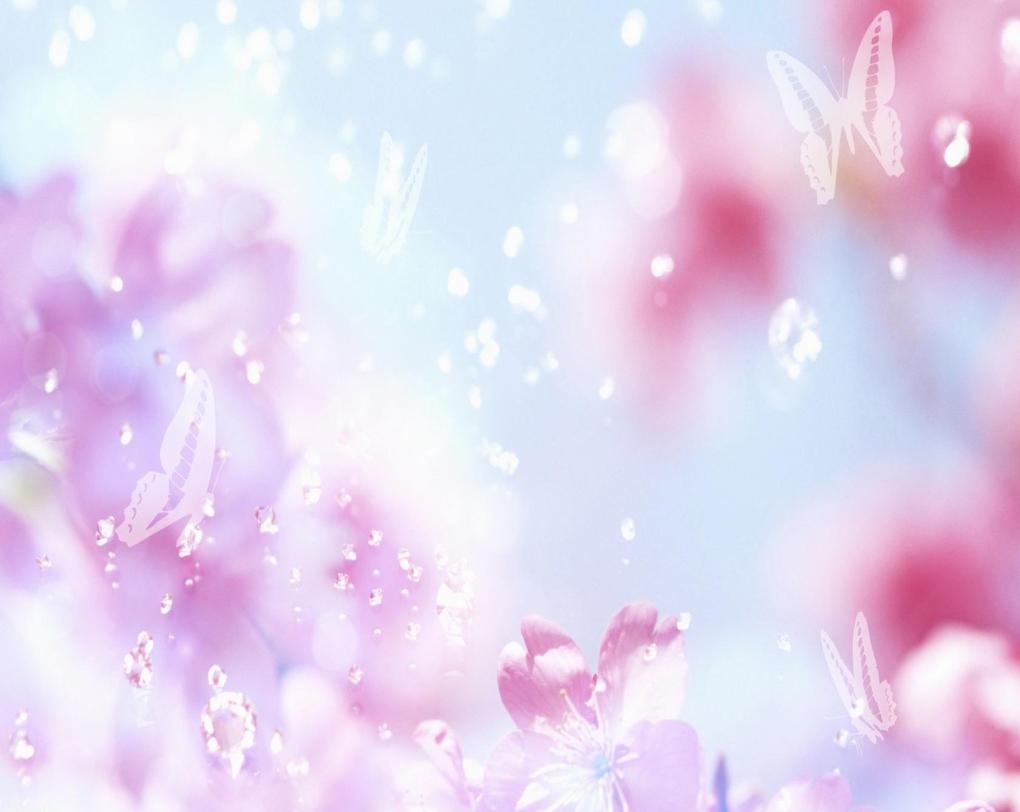 ОТВЕТ
Ласточку
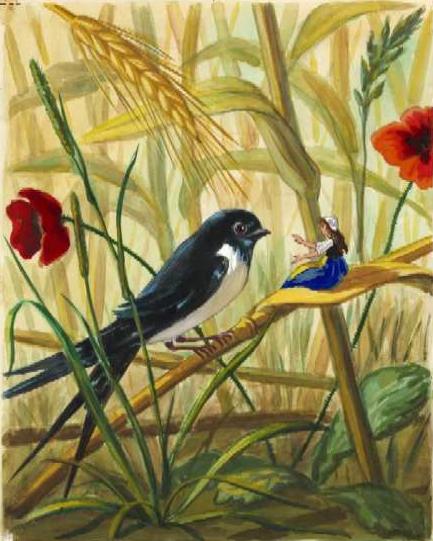 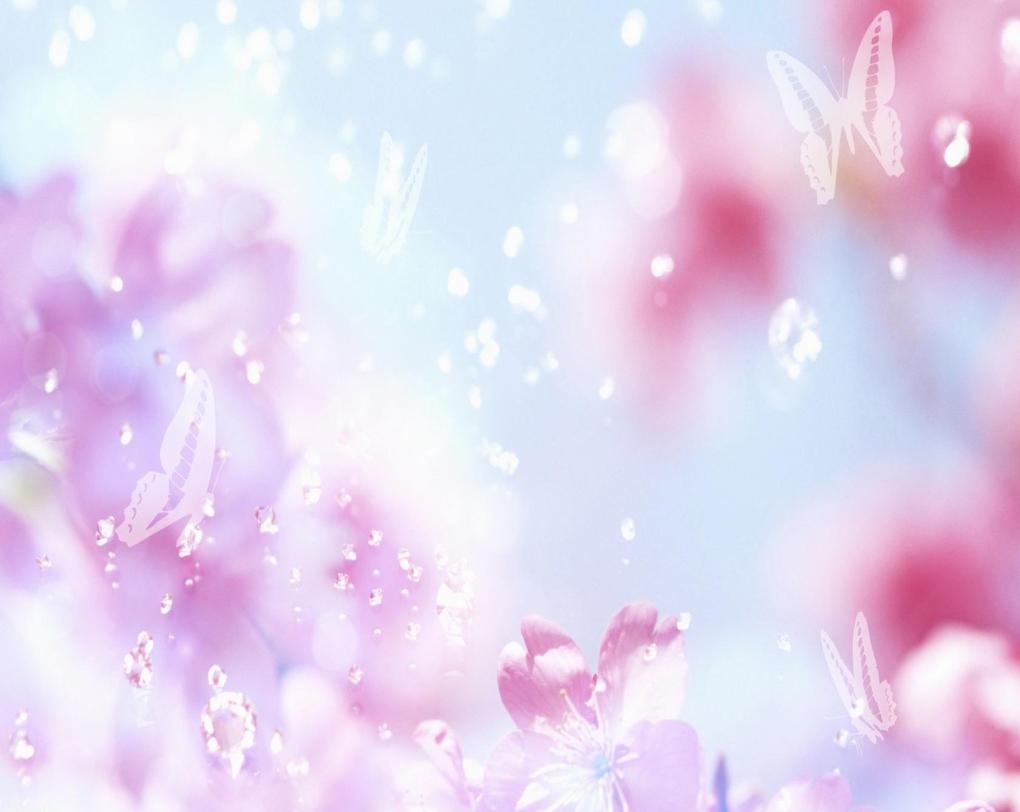 5
Вопрос 2 команде
Как отблагодарила ласточка Дюймовочку?
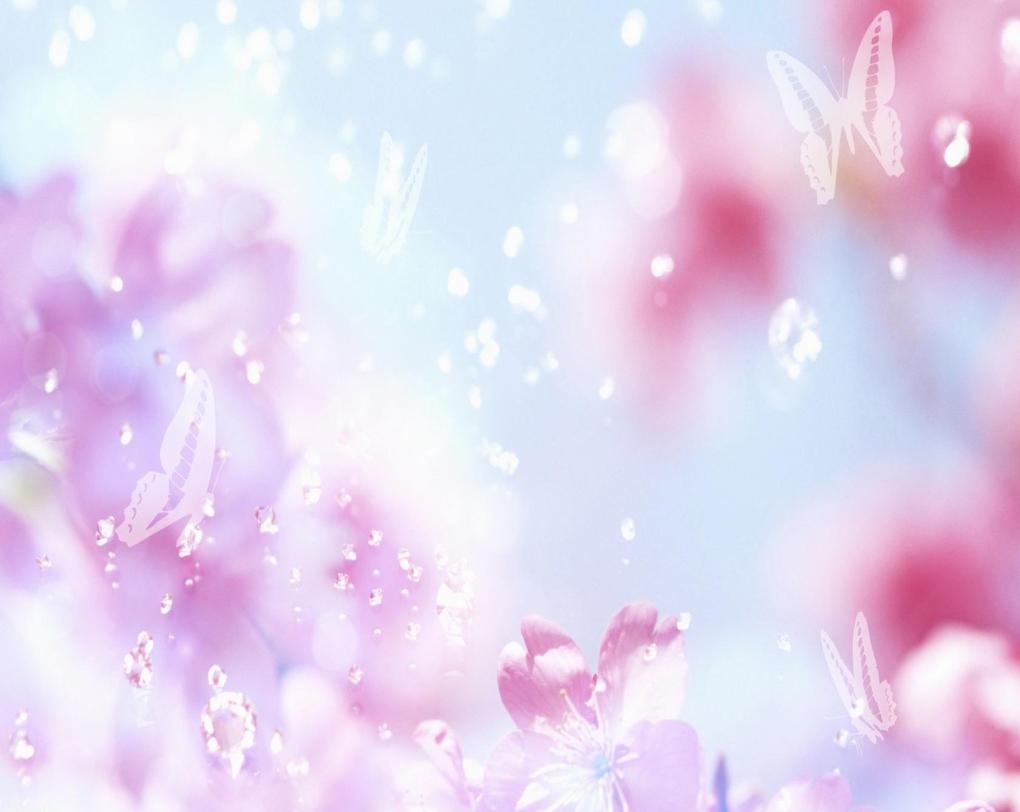 ОТВЕТ
Унесла с собой в теплые края
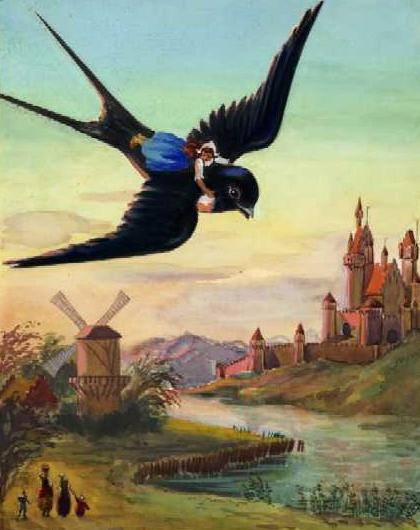 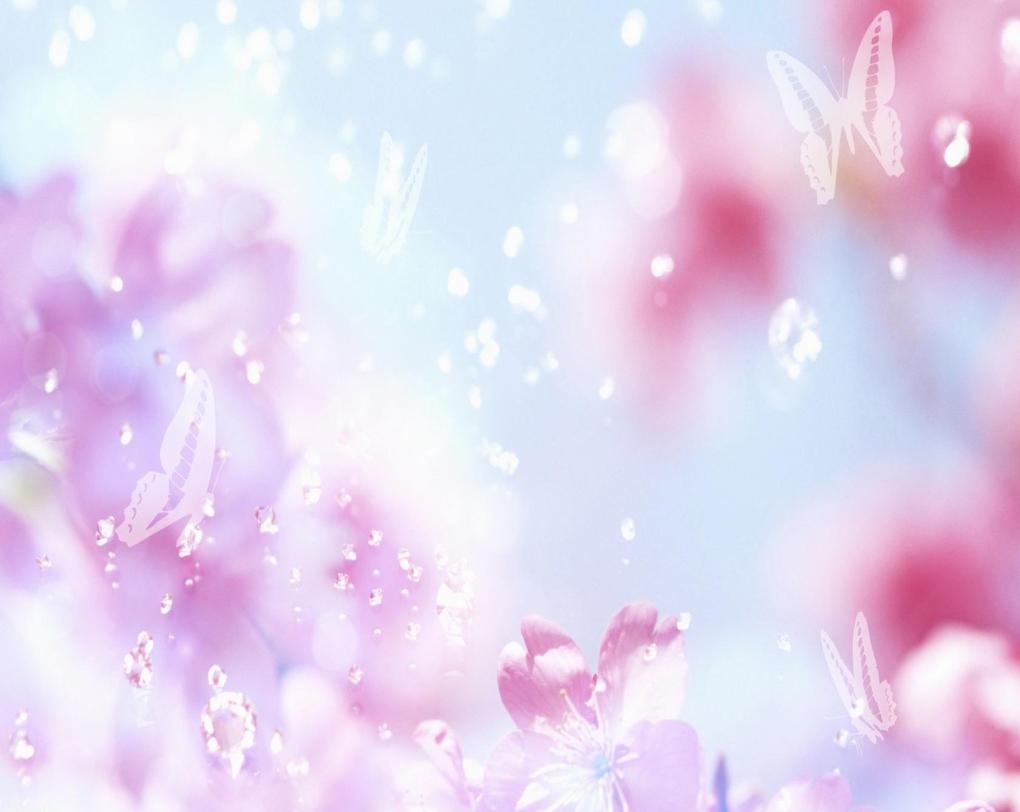 Вопрос 1 команде
6
Какой подарок преподнесли эльфы Дюймовочке?
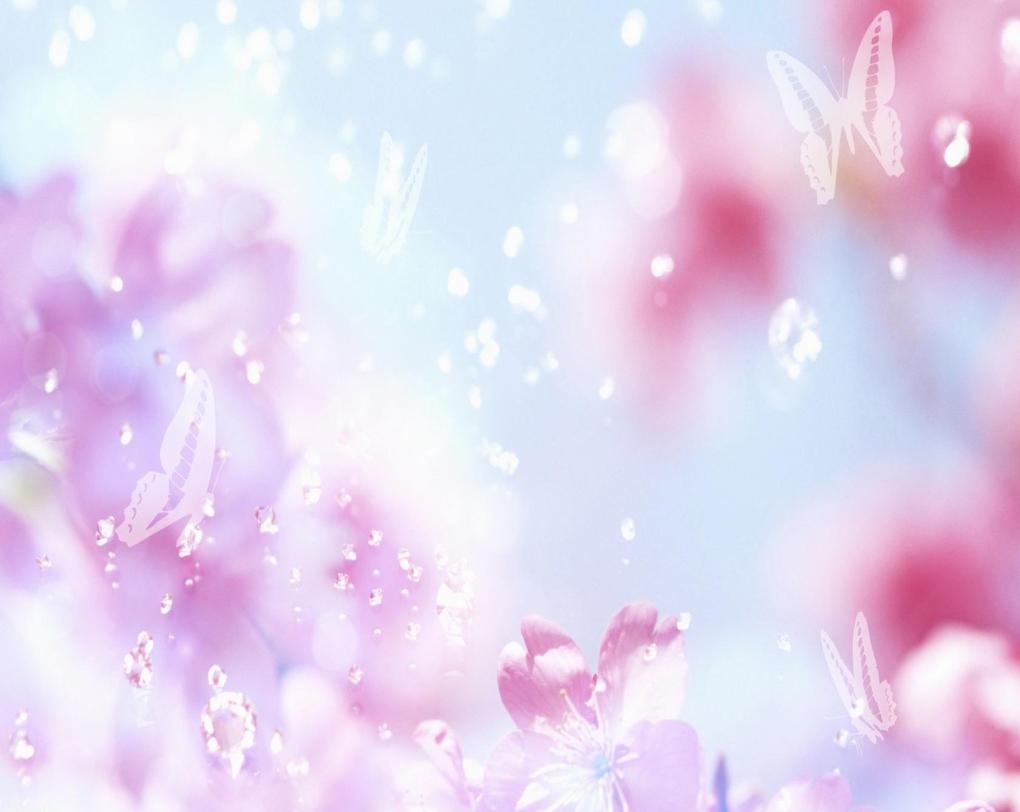 ОТВЕТ
Крылышки
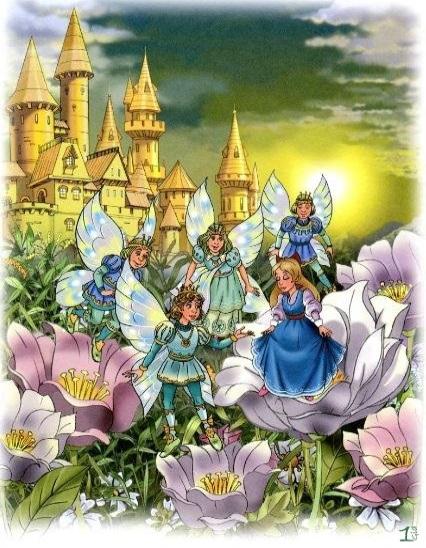 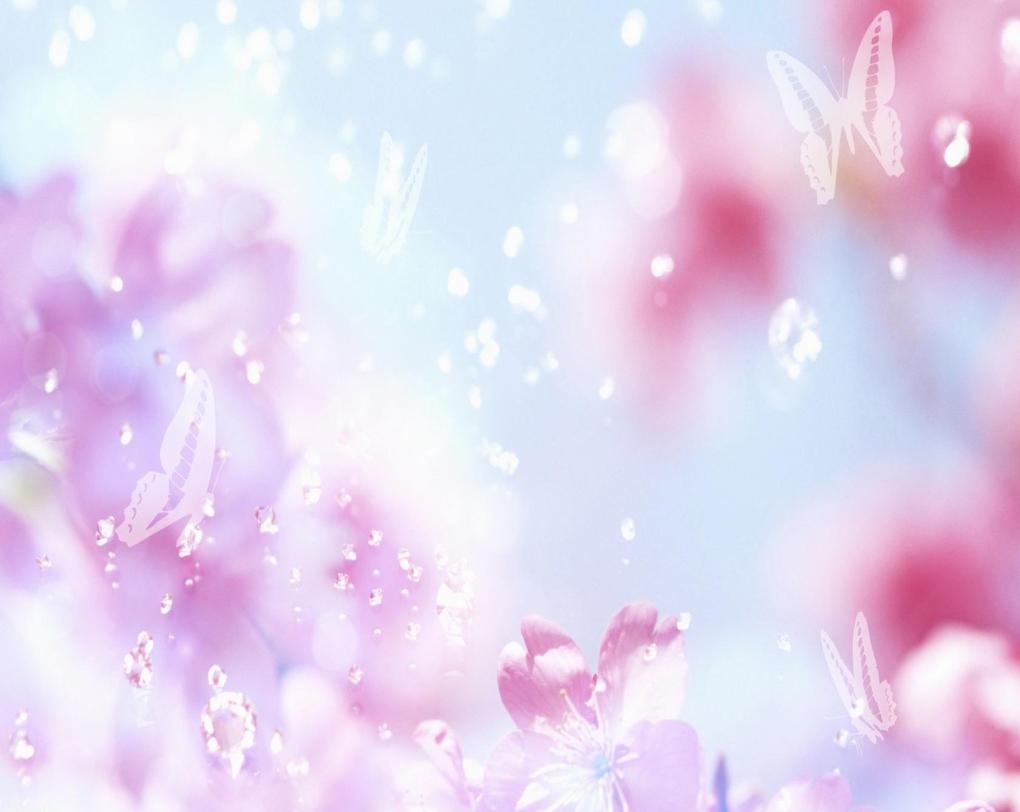 Вопрос 2 команде
6
Какие цветы росли у Кая и Герды в цветочных ящиках?
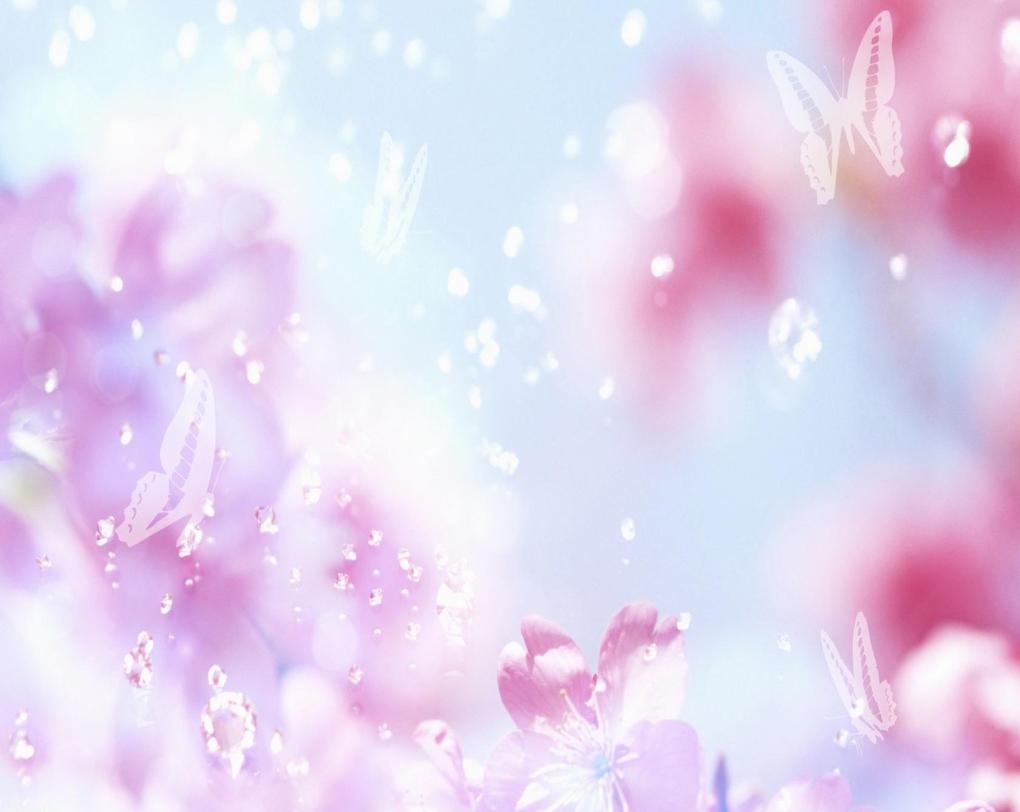 ОТВЕТ
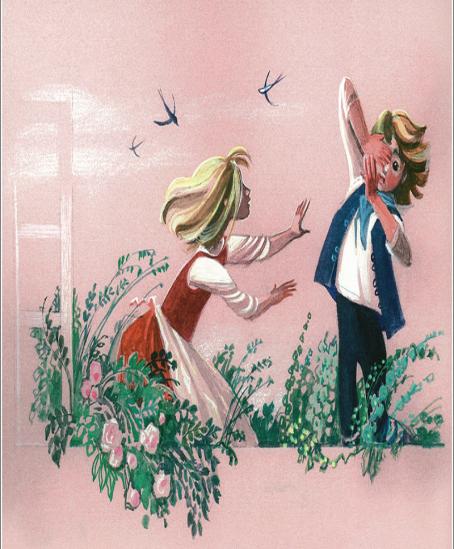 Кусты роз
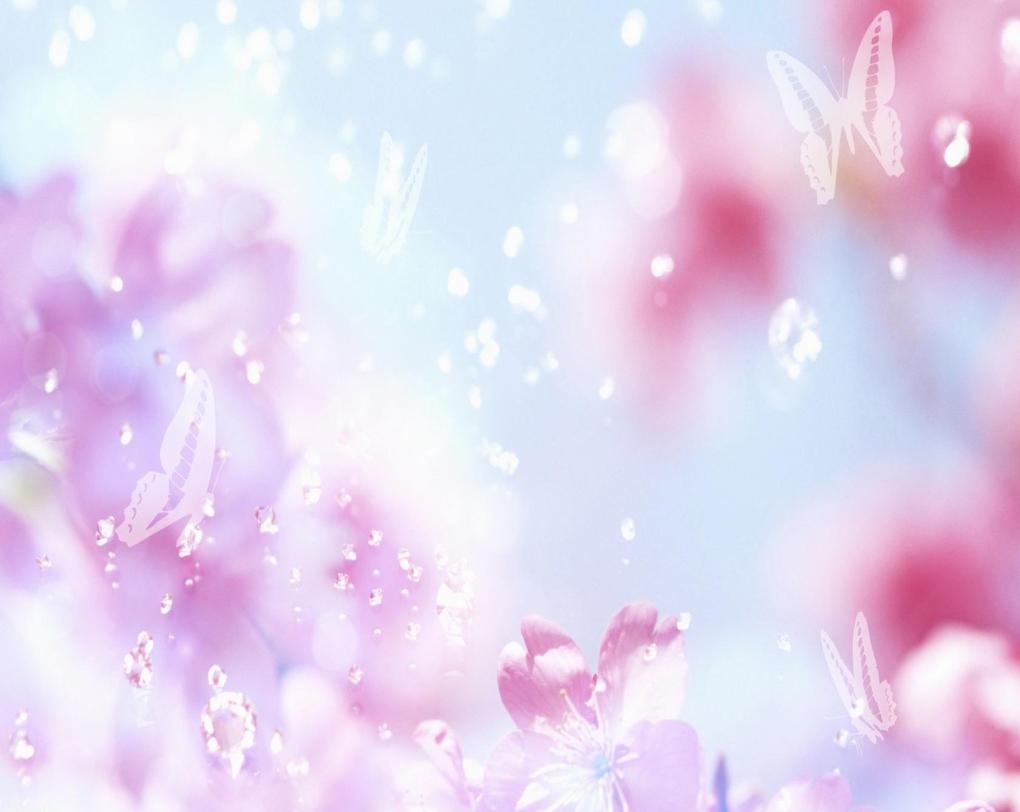 Вопрос 1 команде
7
Что отдала Герда маленькой разбойнице перед тем, как расстаться с ней?
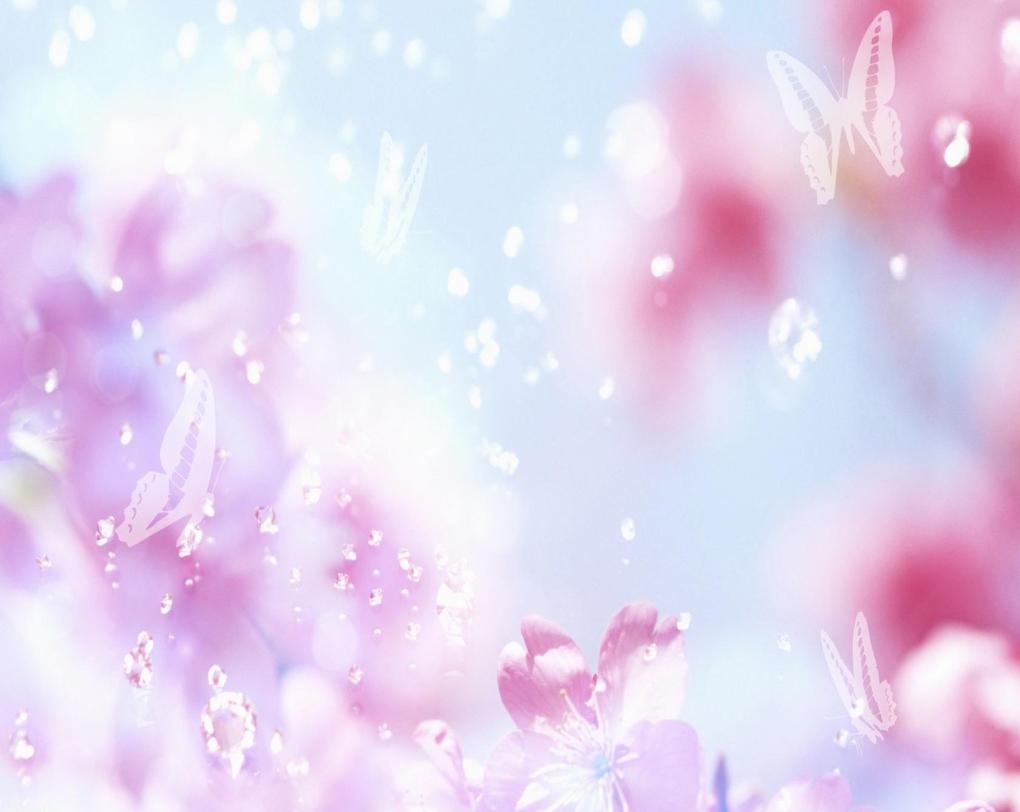 ОТВЕТ
Муфту
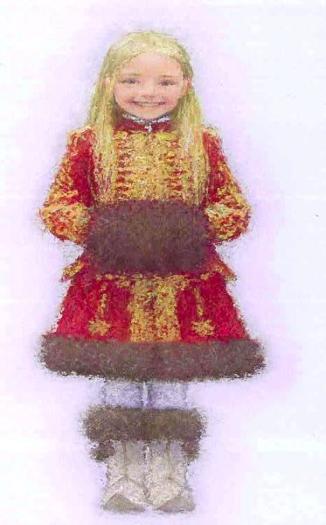 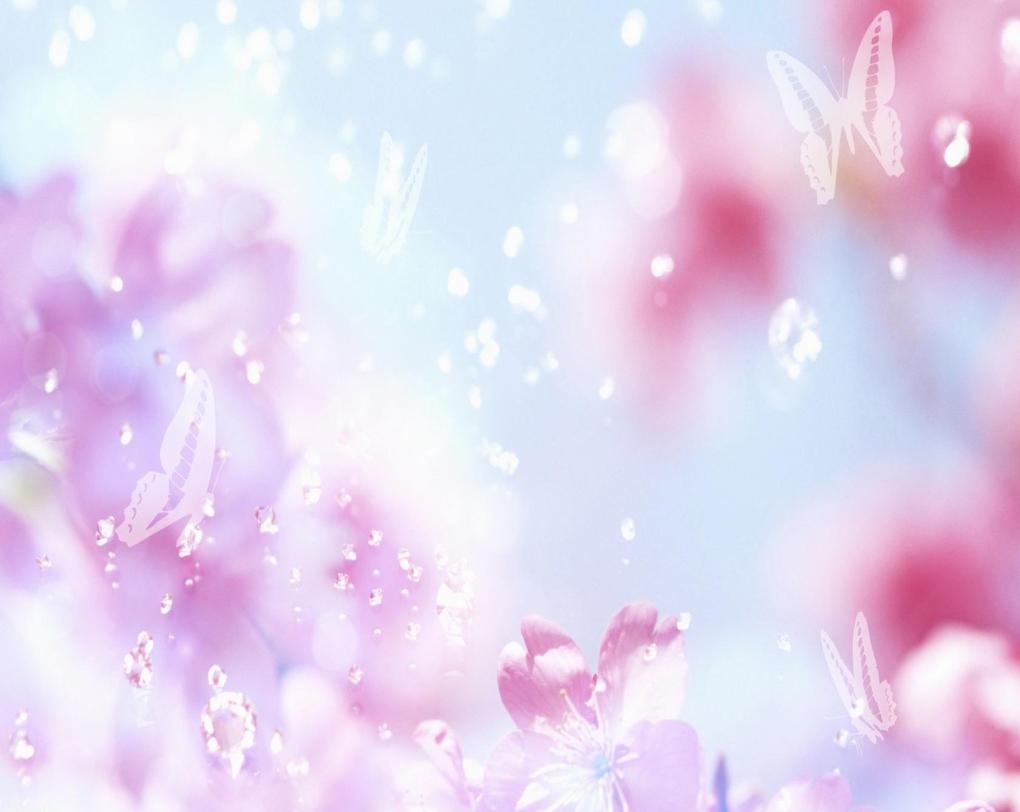 Вопрос 2 команде
7
Какое слово должен был сложить Кай в чертогах Снежной королевы, чтобы получить свободу?
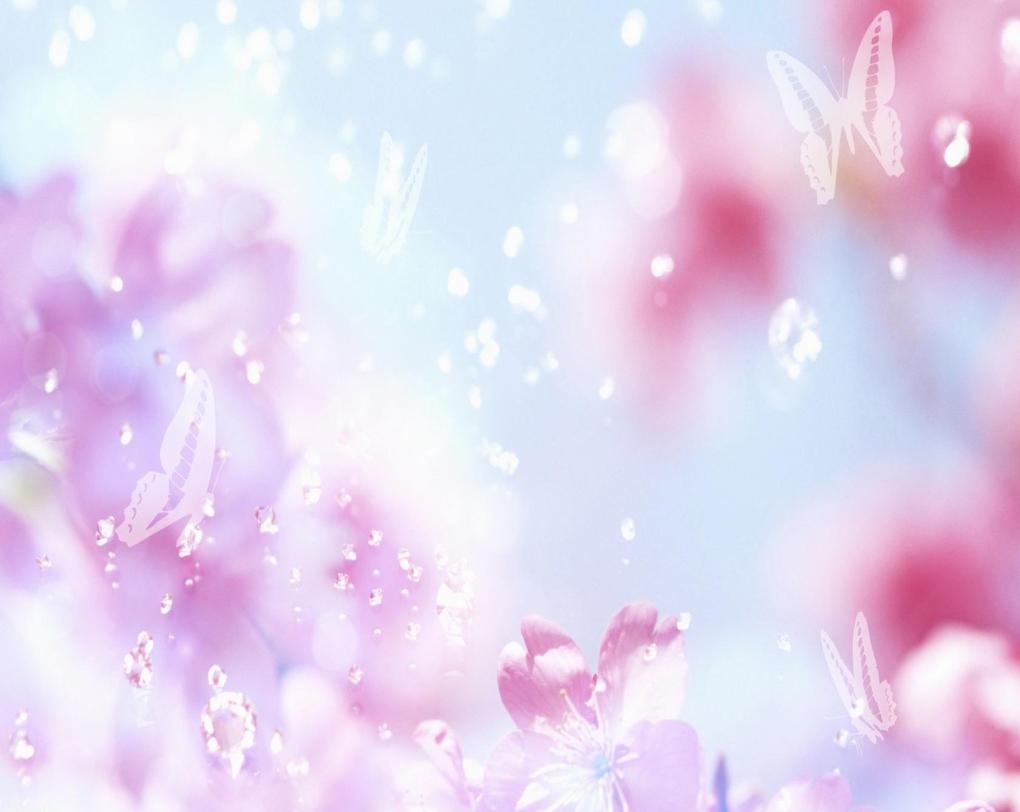 ОТВЕТ
Вечность
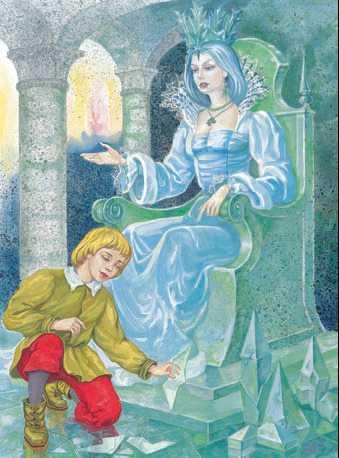 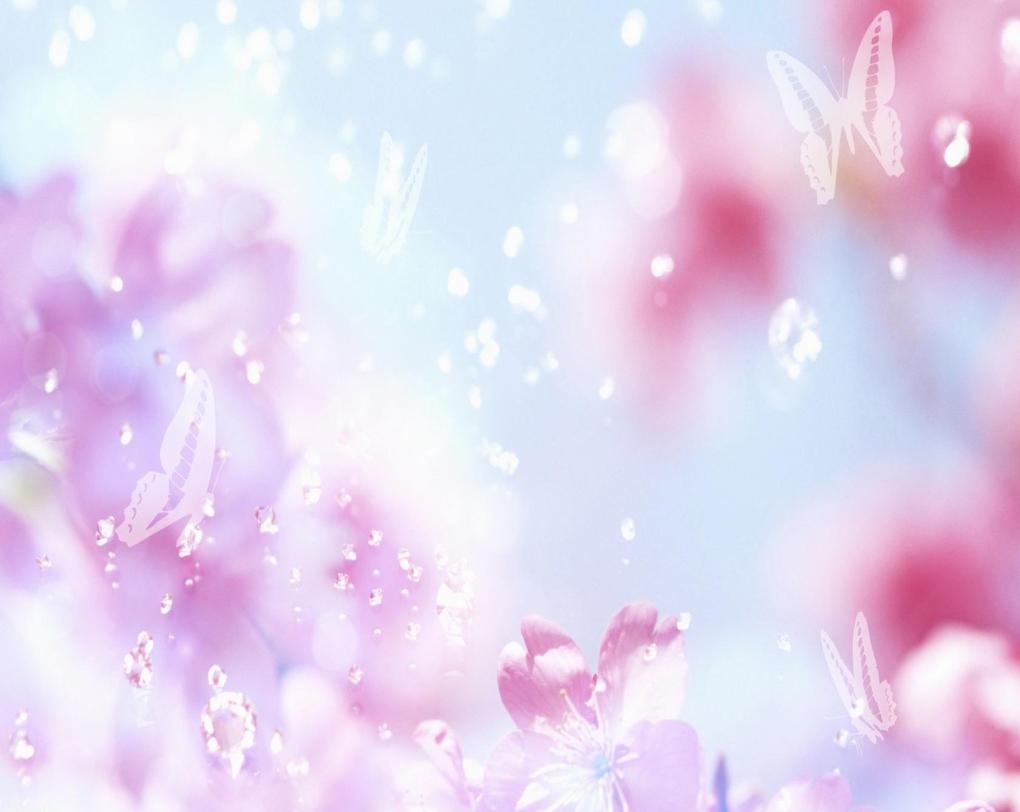 8
Вопрос 1 команде
Какие драгоценные дары послал принцессе бедный принц из сказки «Свинопас»?
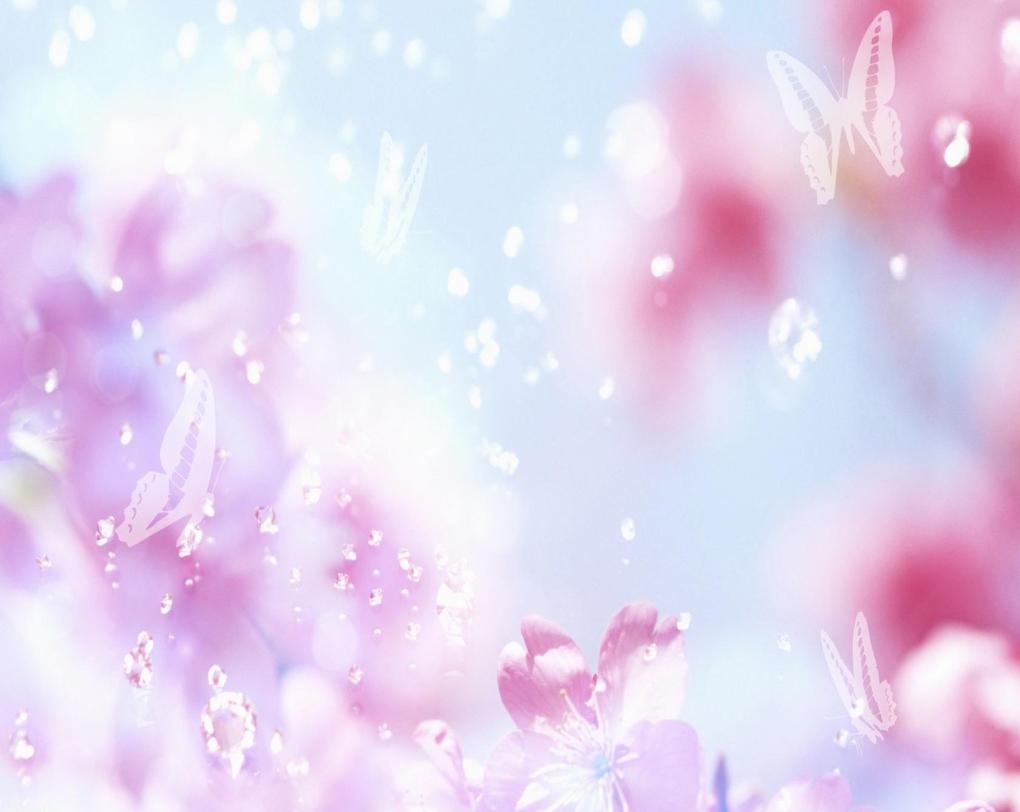 ОТВЕТ
Розу и соловья
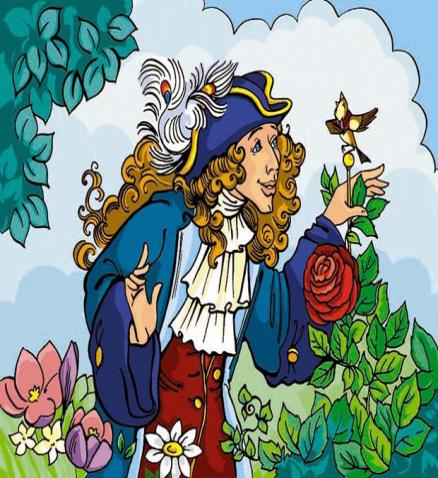 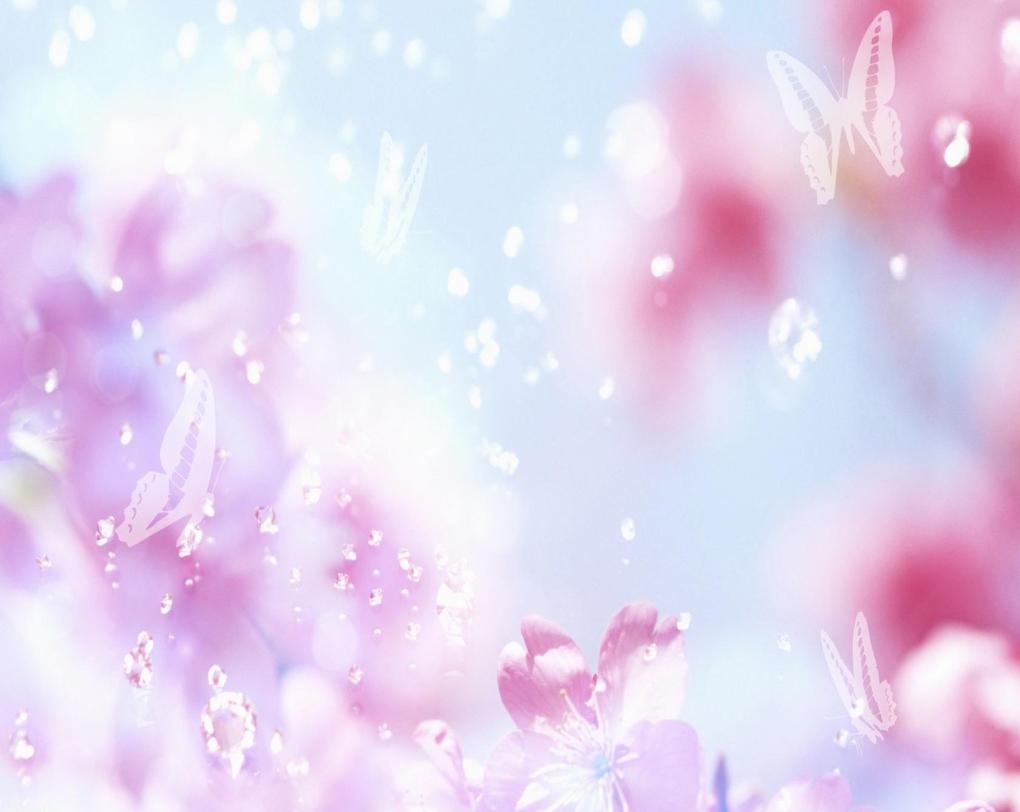 Вопрос 2 команде
8
В каких птиц превратились 11 королевских сыновей? В какой сказке это произошло?
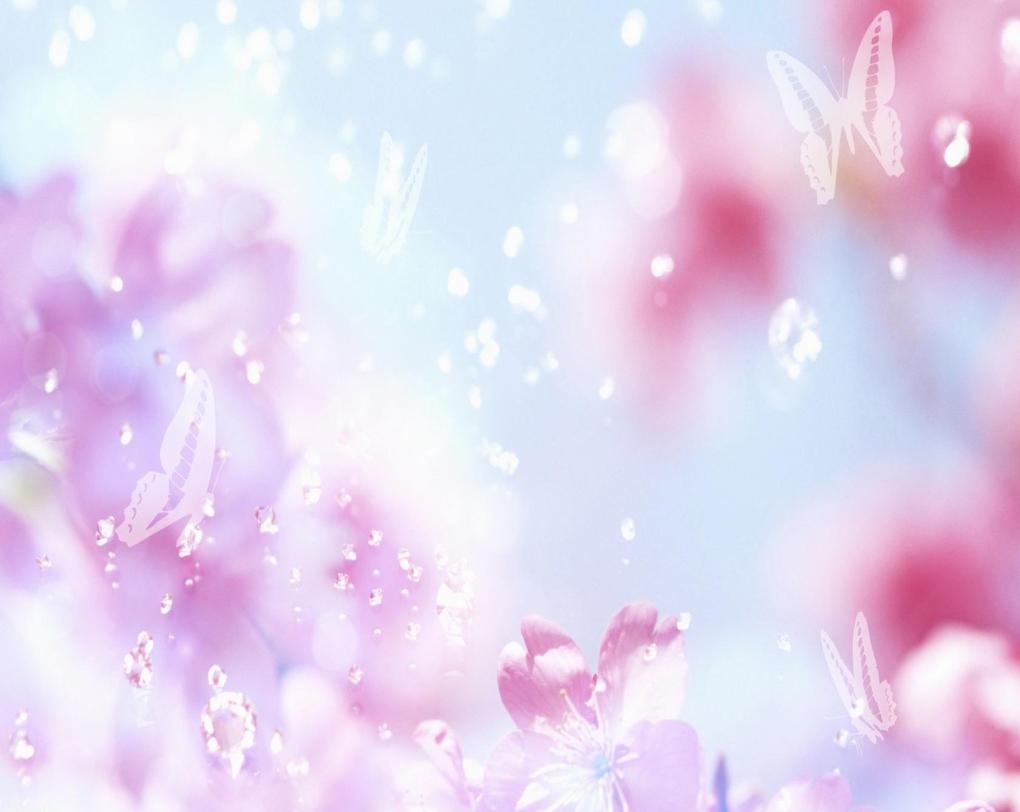 ОТВЕТ
В лебедей в сказке «Дикие лебеди»
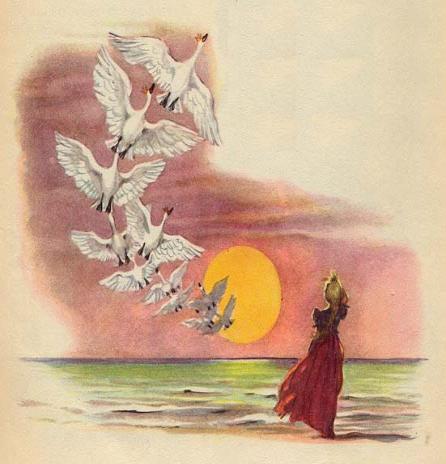 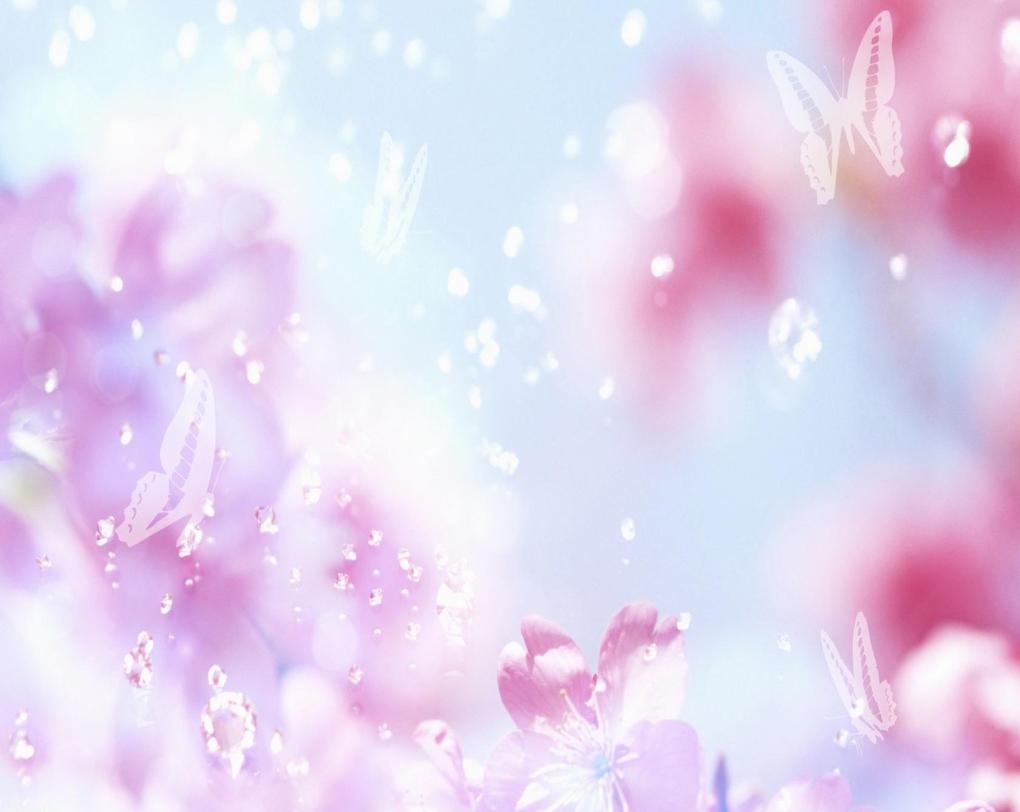 9
Вопрос 1 команде
Из какого растения Элиза сплела рубашки для своих братьев?
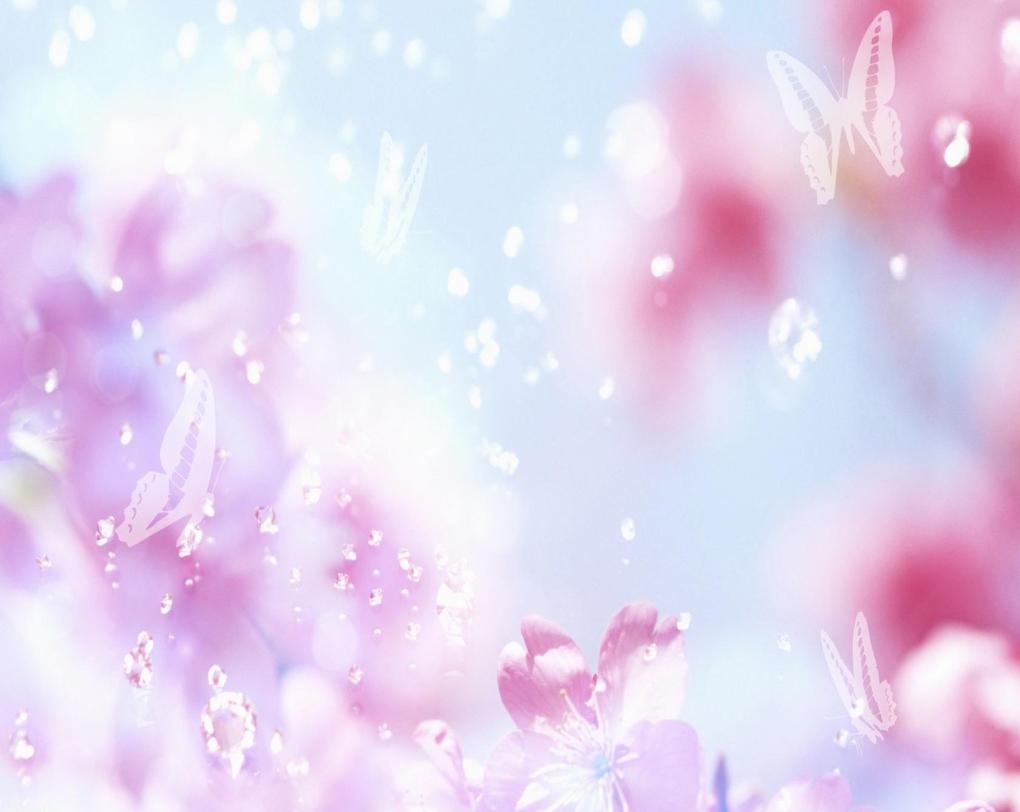 ОТВЕТ
Из крапивы
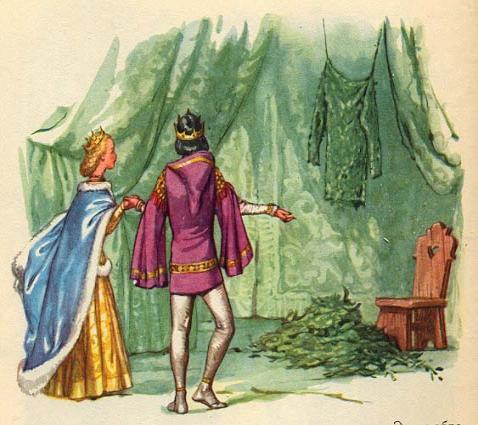 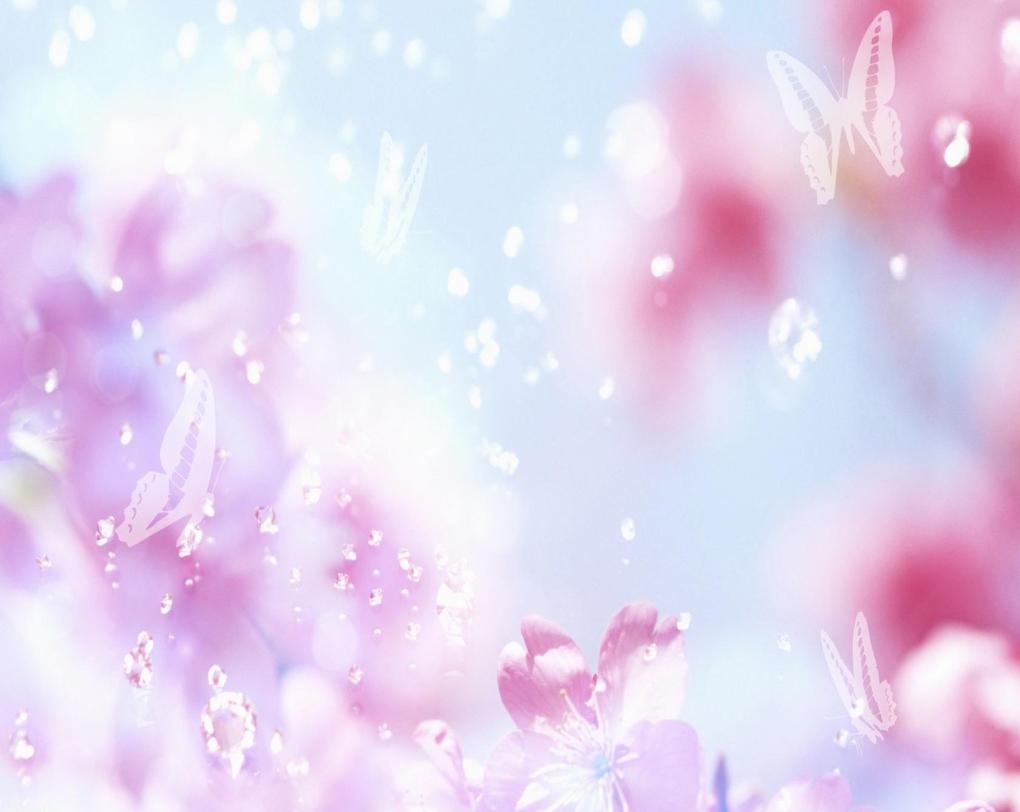 Вопрос 2 команде
9
Сколько оловянных солдатиков подарили мальчику?
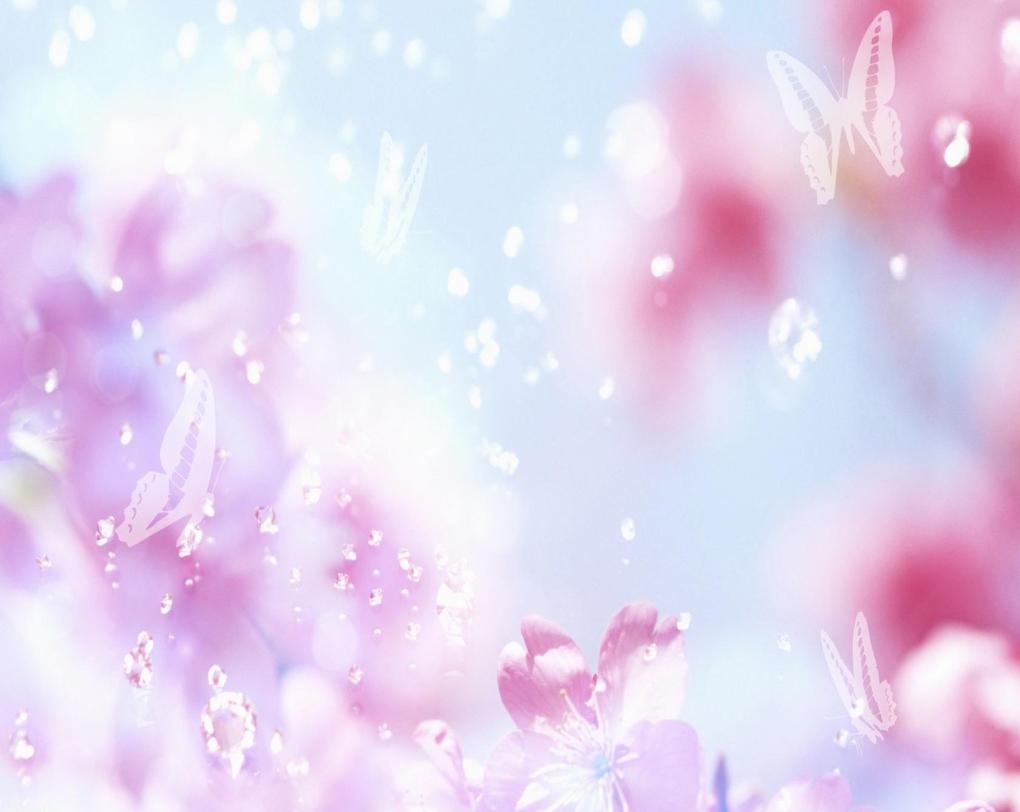 ОТВЕТ
Двадцать пять
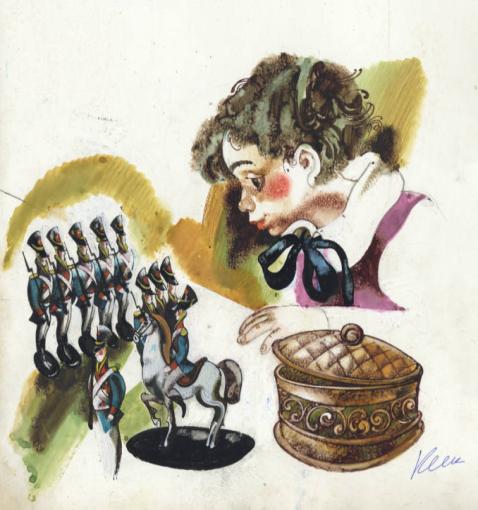 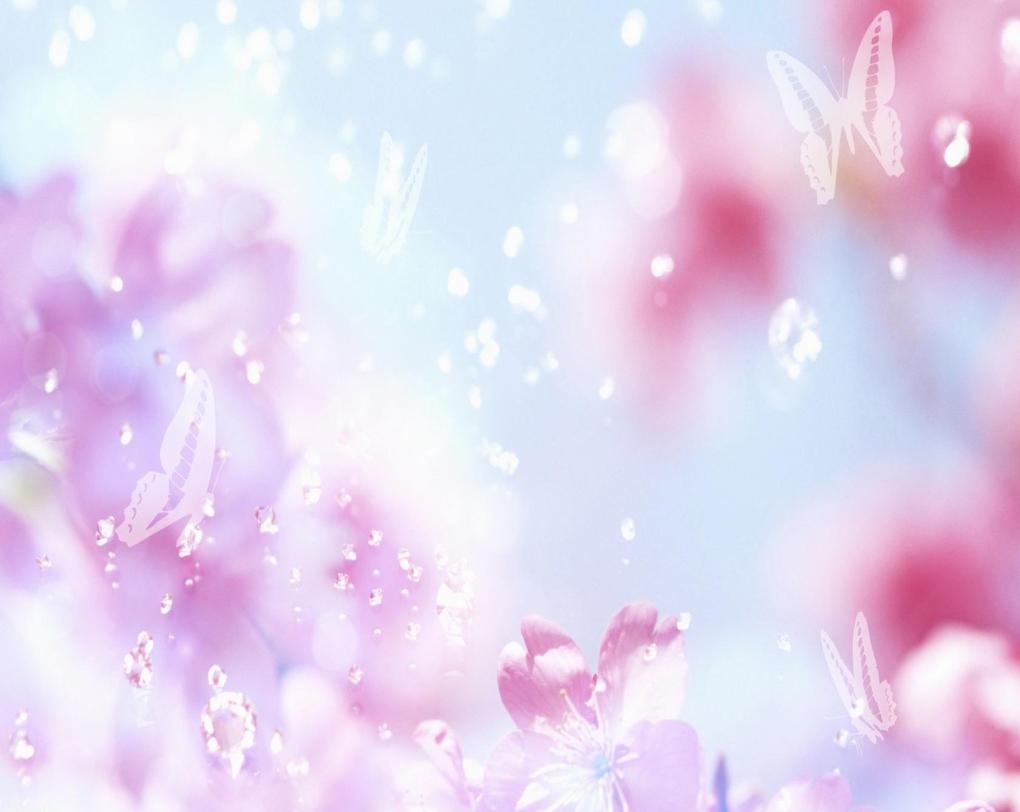 Вопрос 1 команде
10
Чем отличался двадцать пятый оловянный солдатик от своих братьев?
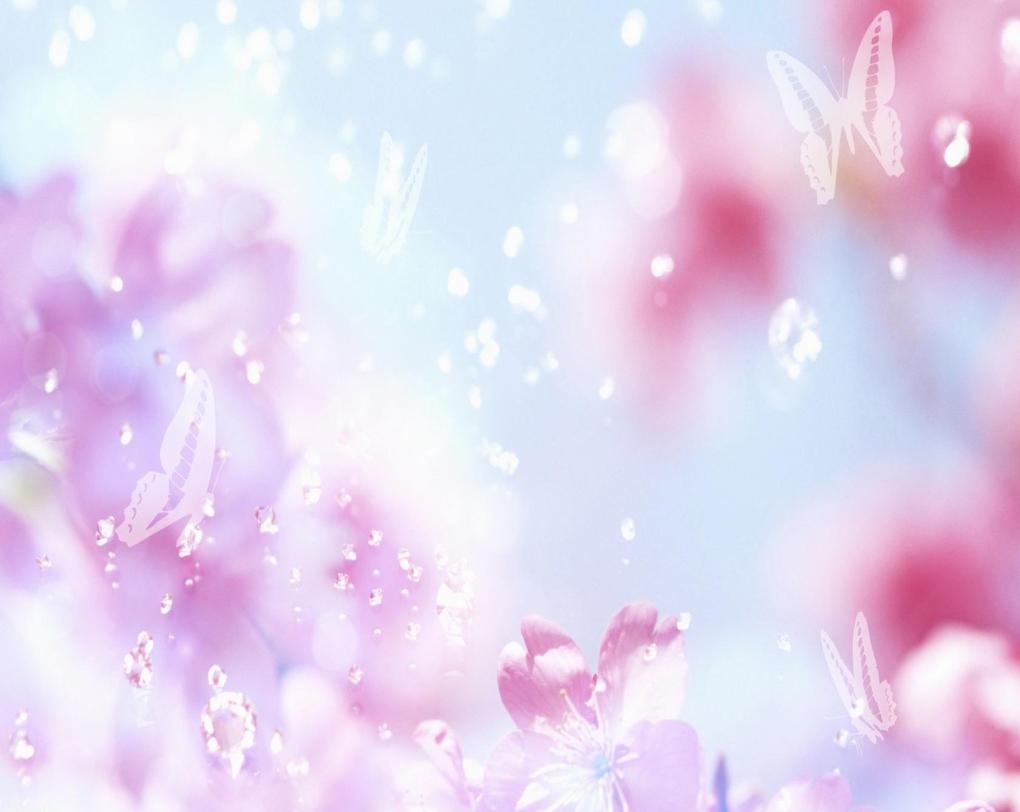 ОТВЕТ
Последний
оловянный солдатик был с одной ногой
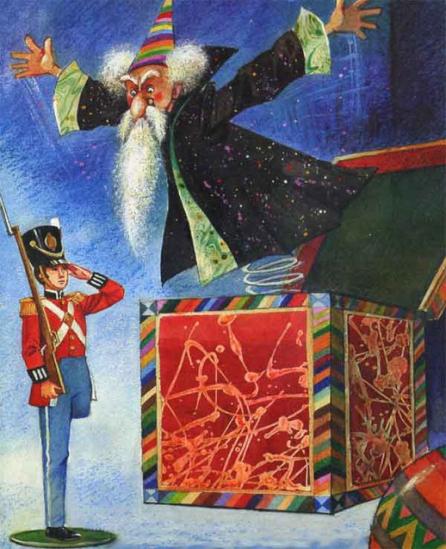 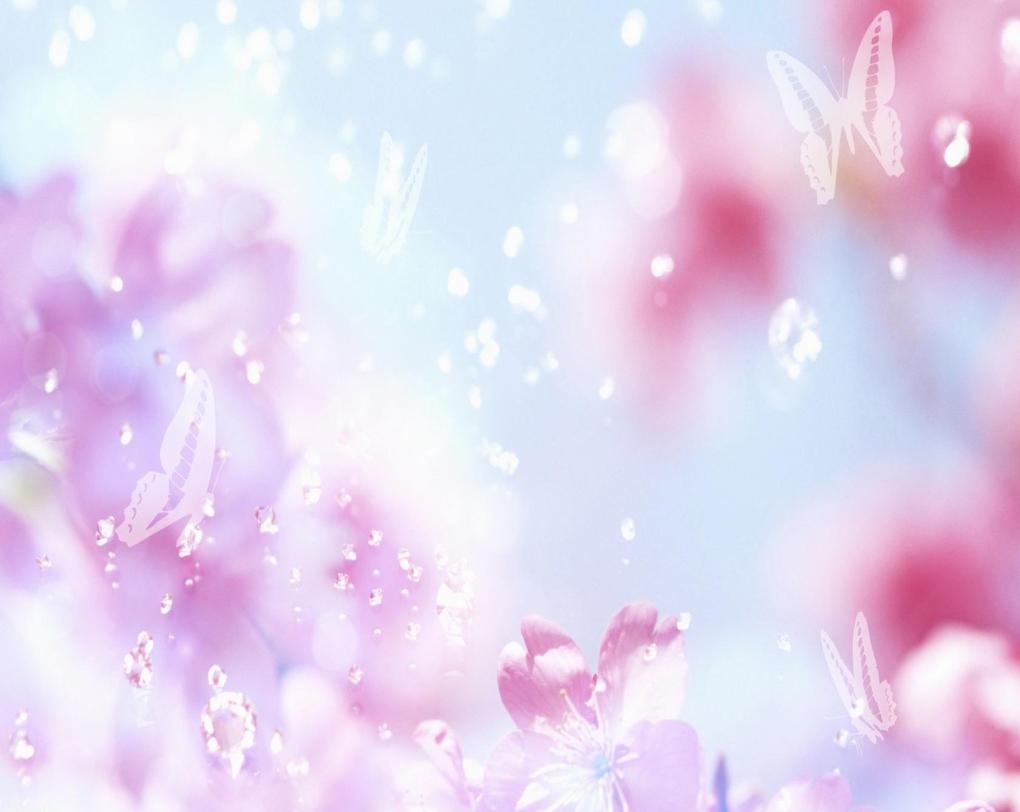 Вопрос 2 команде
10
Из чего была сделана барышня в сказке «Стойкий оловянный солдатик?»
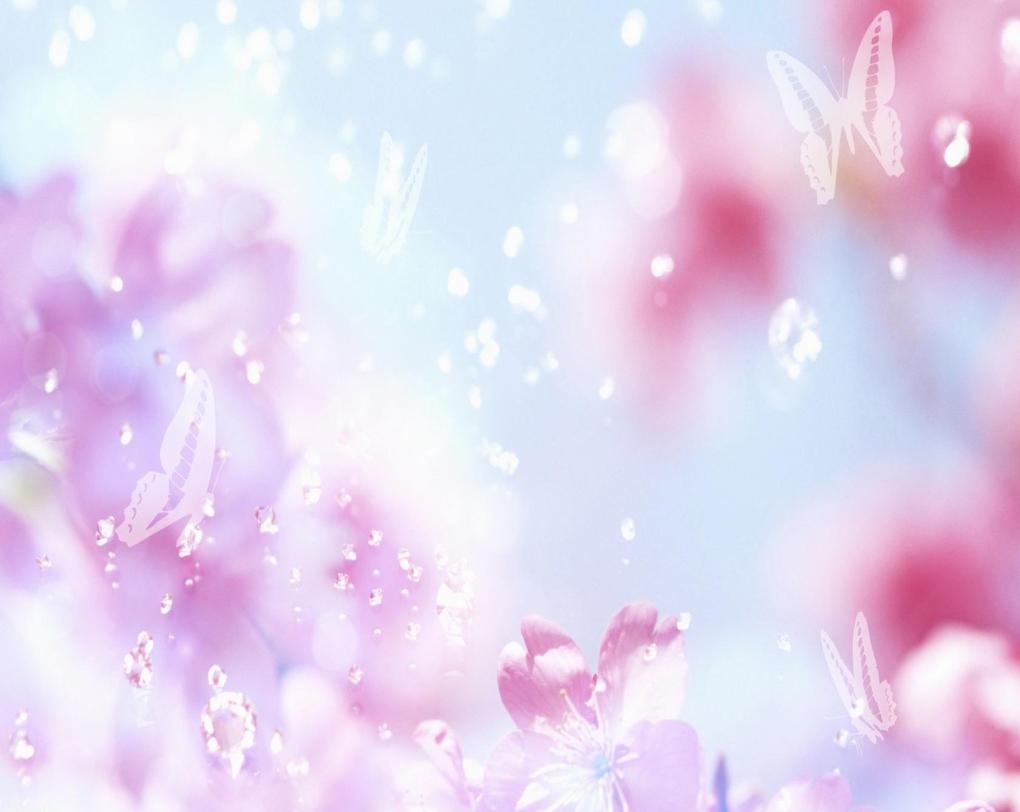 ОТВЕТ
Из бумаги
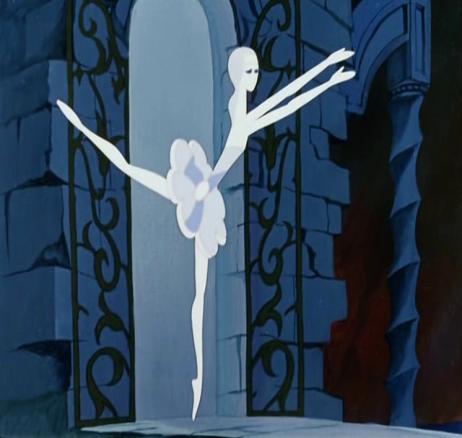 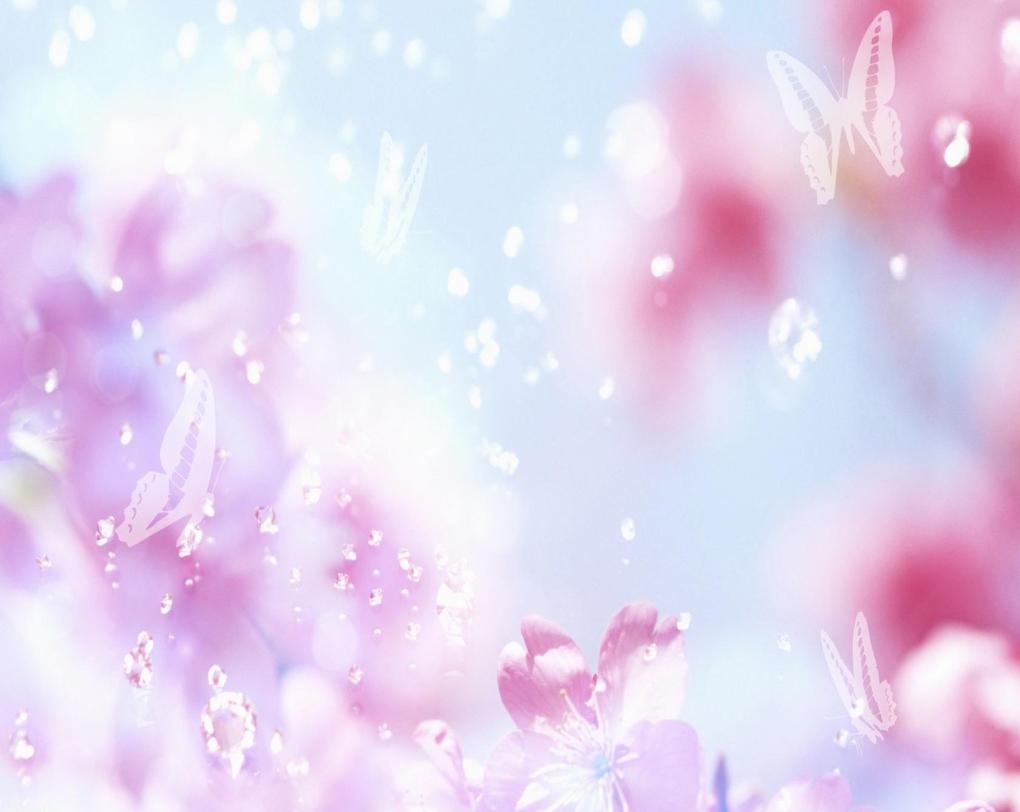 Вопрос 1 команде
11
За какой предмет была назначена цена в 100 поцелуев принцессы и в какой сказке?
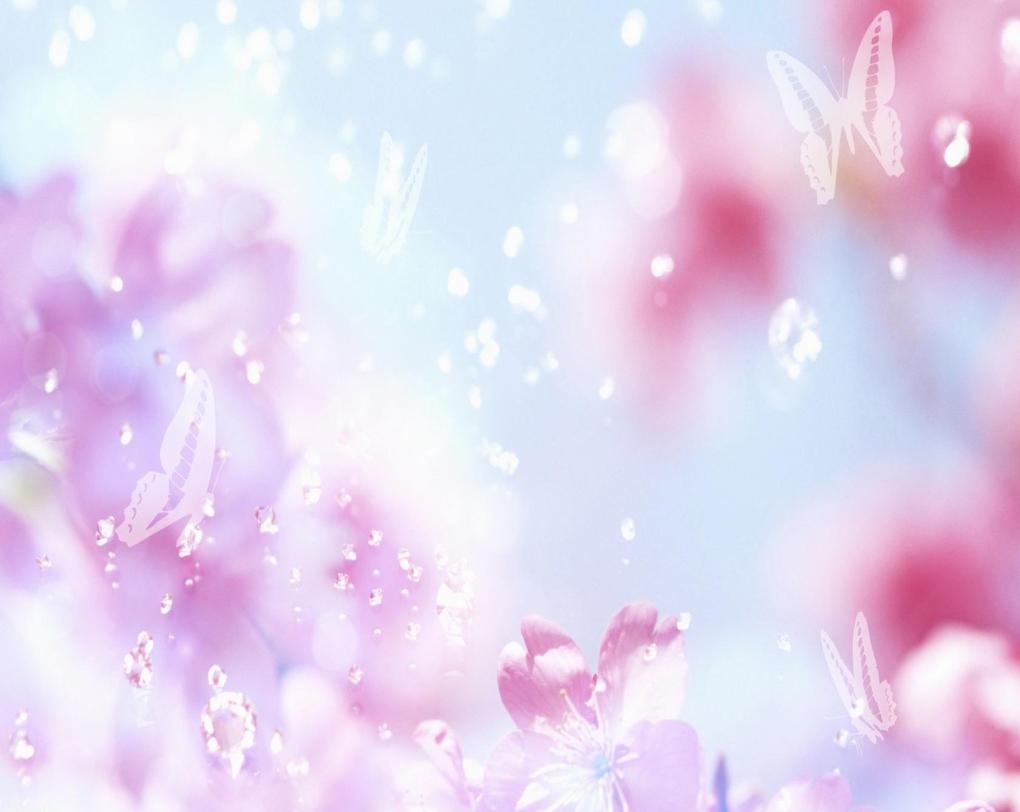 ОТВЕТ
За трещотку в сказке «Свинопас»
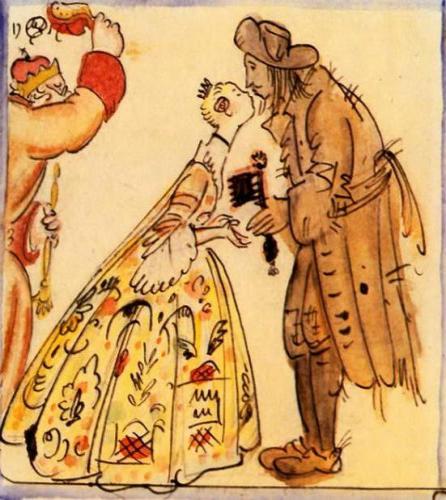 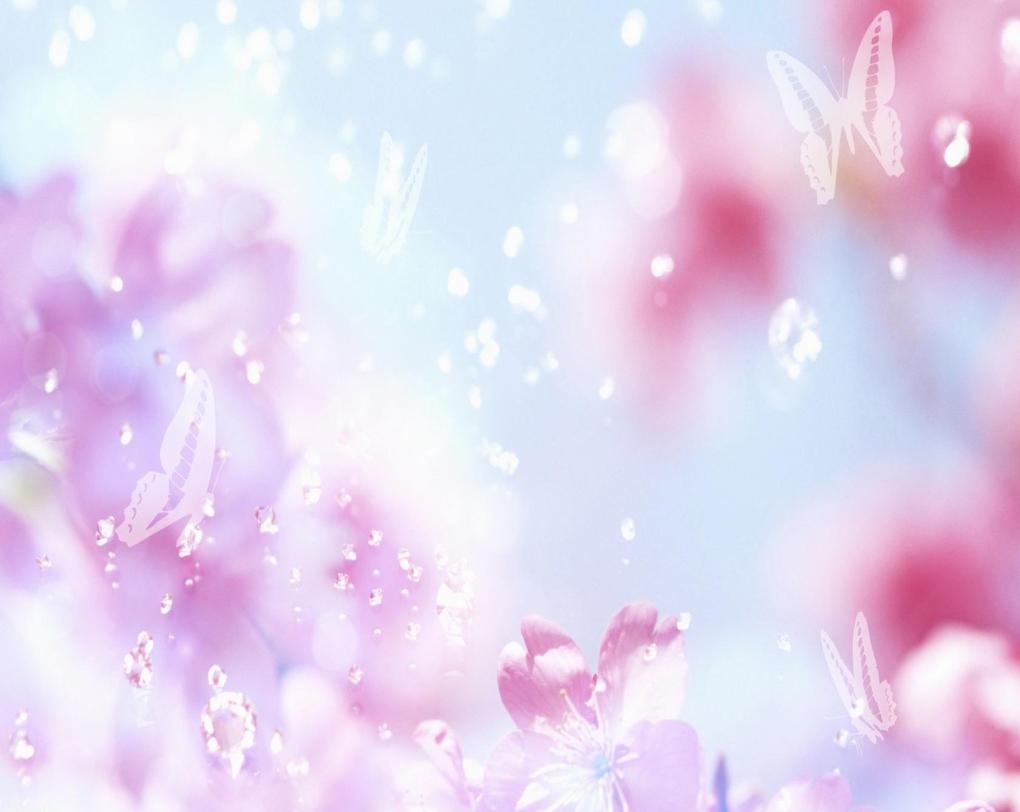 Вопрос 2 команде
11
Кто охранял сундуки с медью, серебром и золотом и в какой сказке?
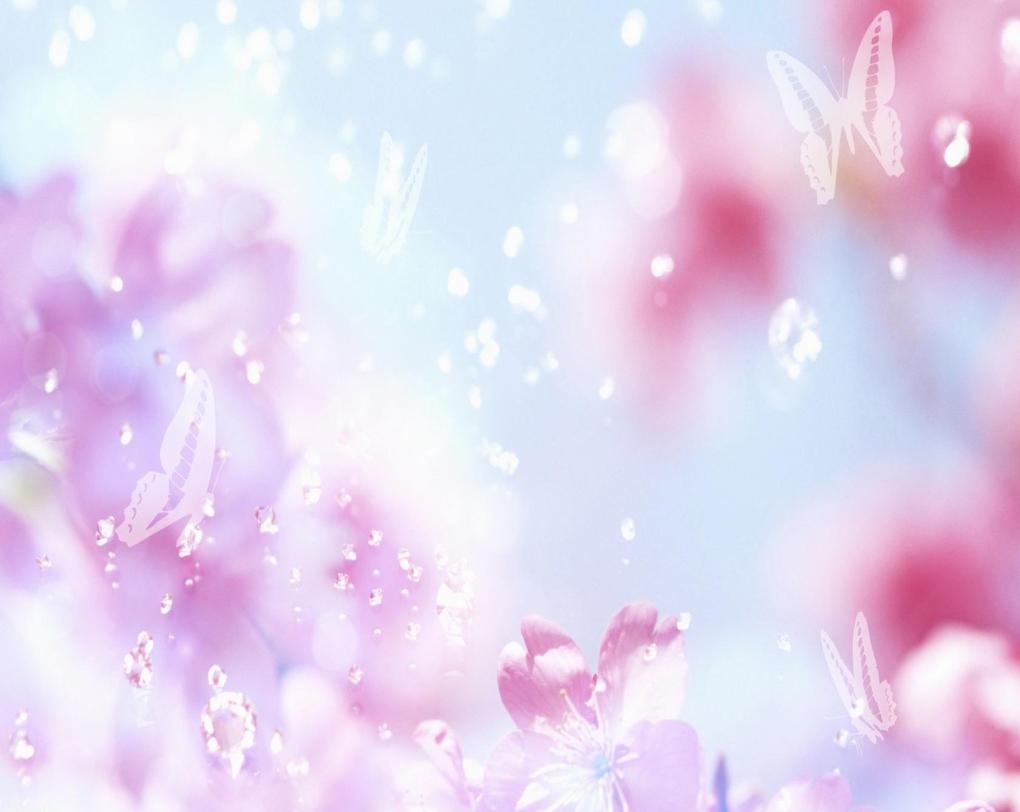 ОТВЕТ
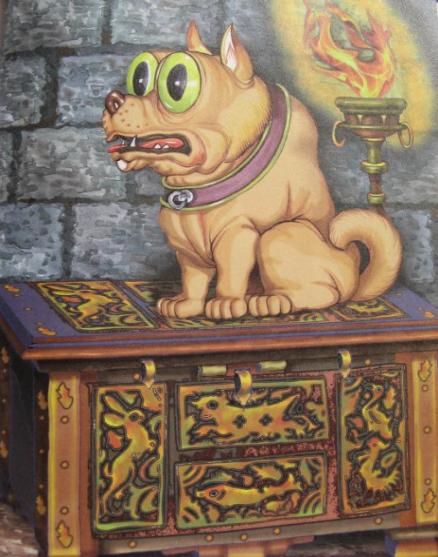 Собаки в сказке «Огниво»
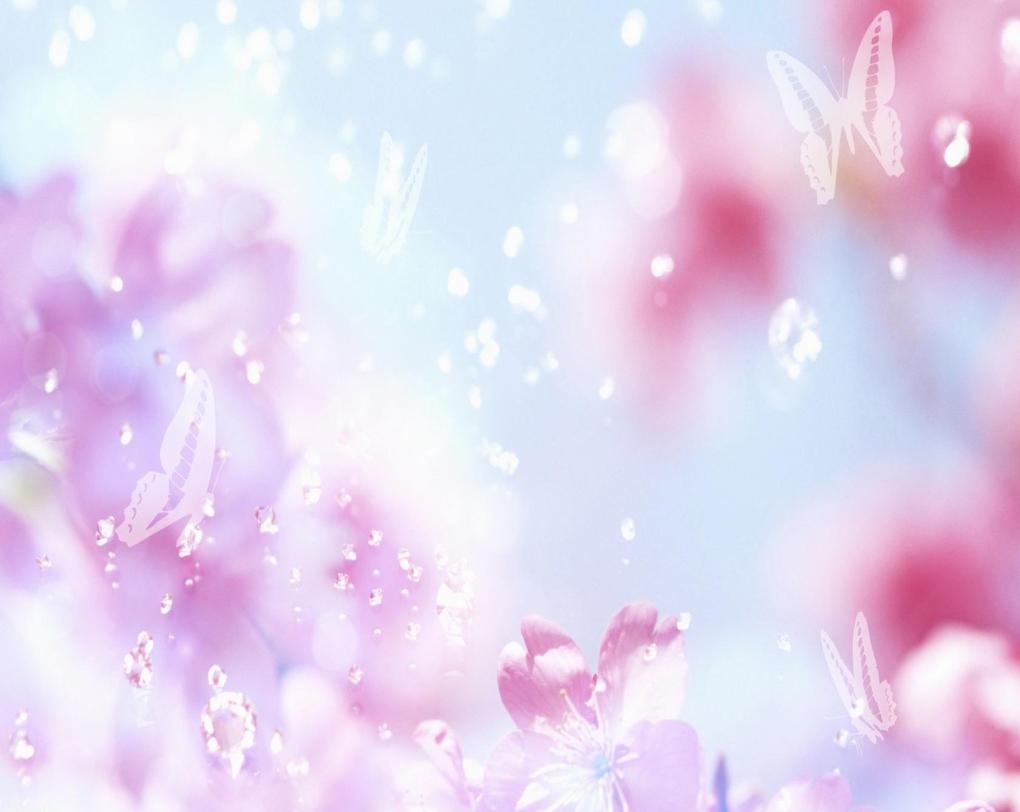 Вопрос 1 команде
12
Какую ткань ткали два обманщика в сказке «Новый наряд короля»?
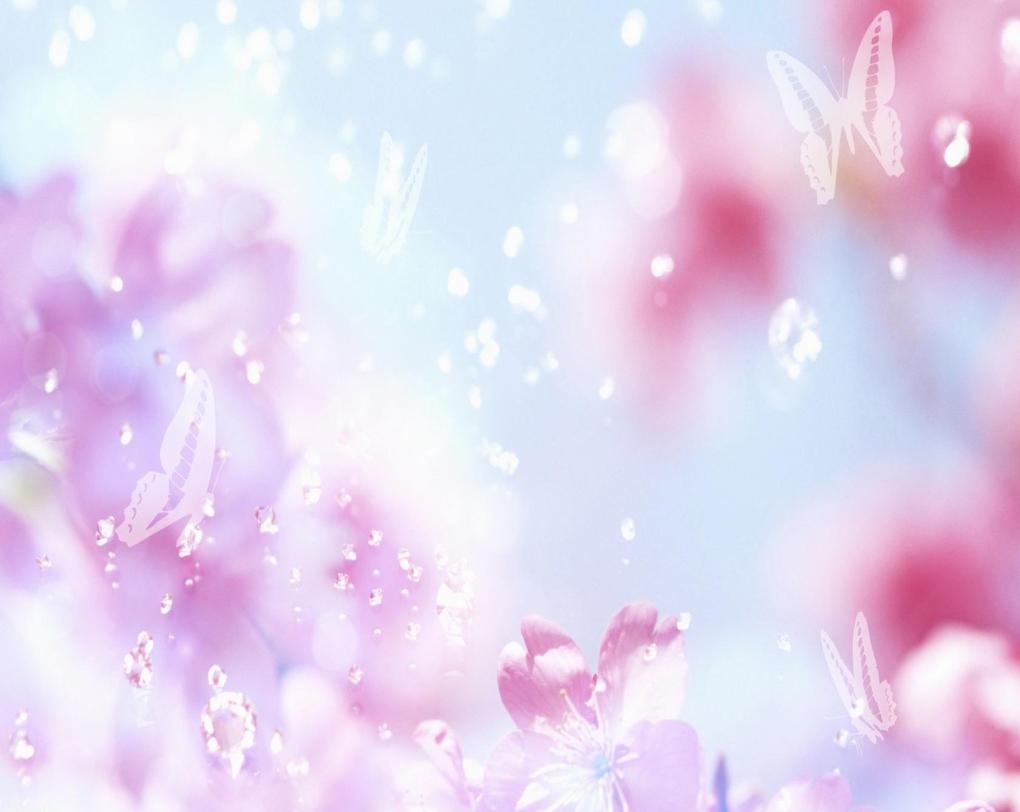 ОТВЕТ
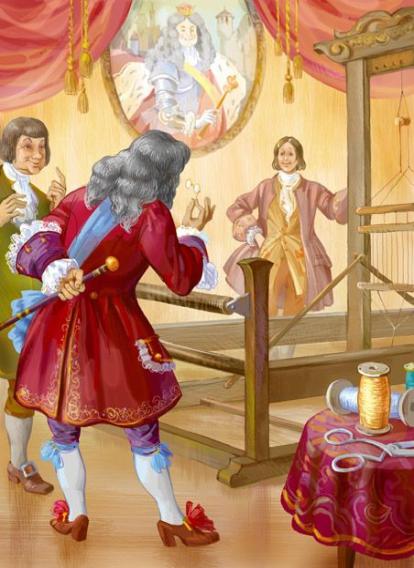 Никакую
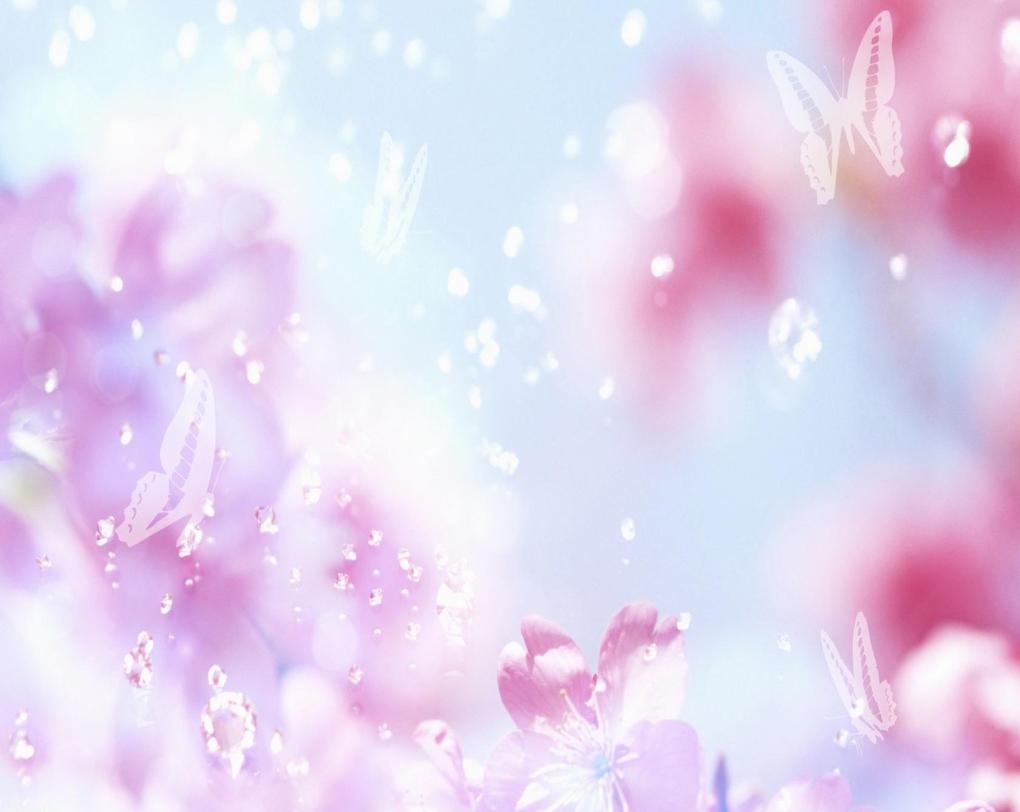 Вопрос 2 команде
12
Что больше всего любила делать русалочка?
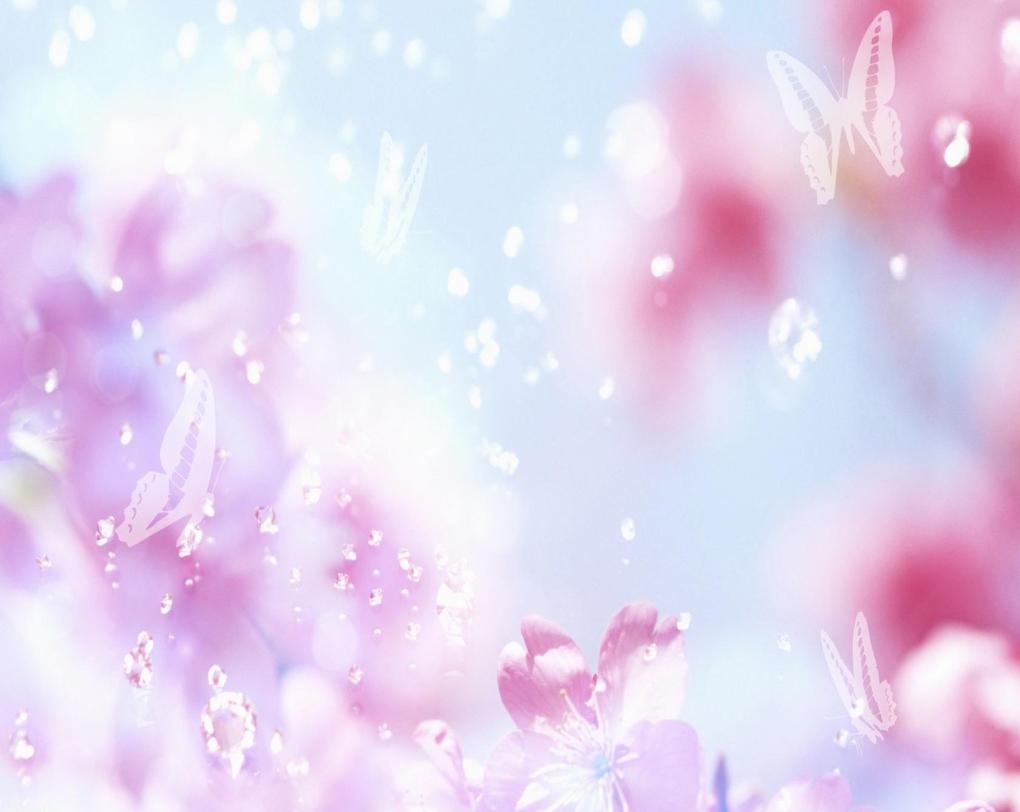 ОТВЕТ
Слушать рассказы о людях
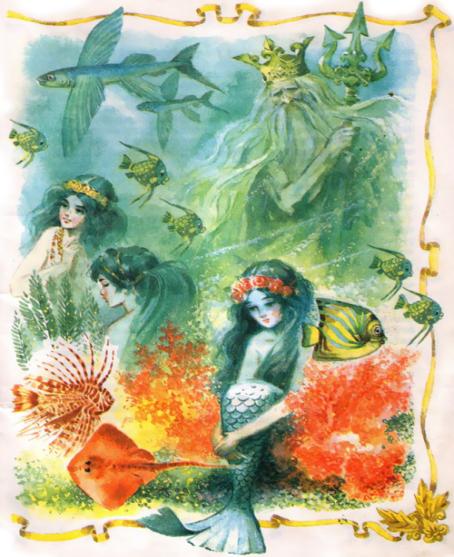 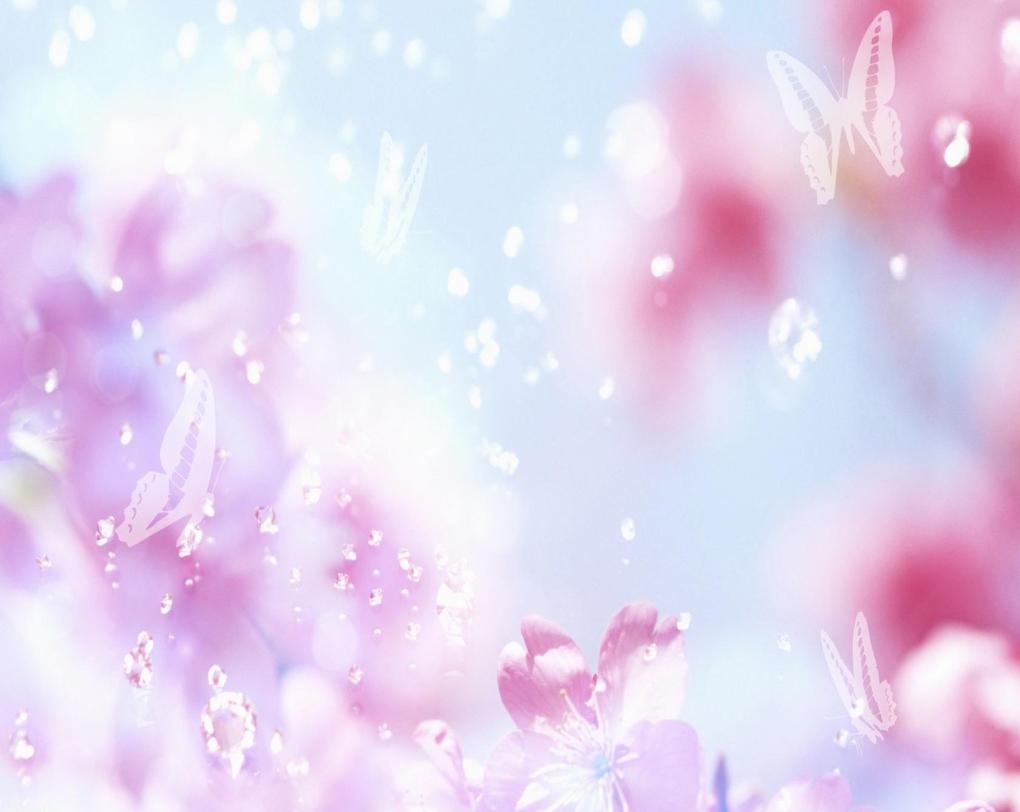 Вопрос 1 команде
13
Что отдала русалочка морской ведьме за то, что вместо русалочьего хвоста у нее появились человечьи ножки?
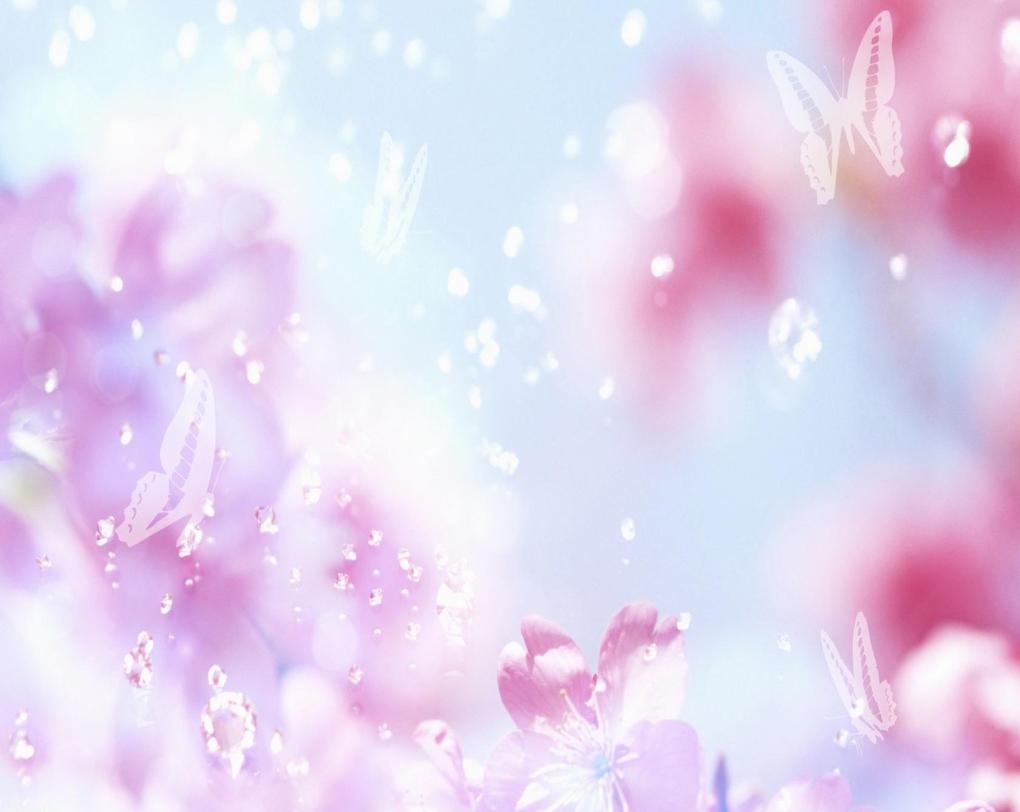 ОТВЕТ
Голос
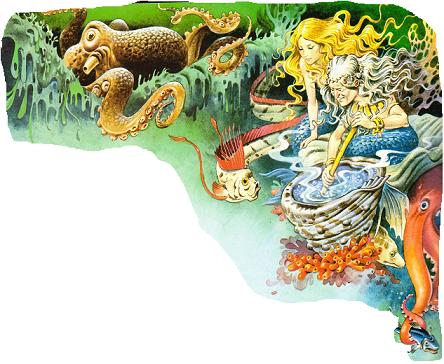 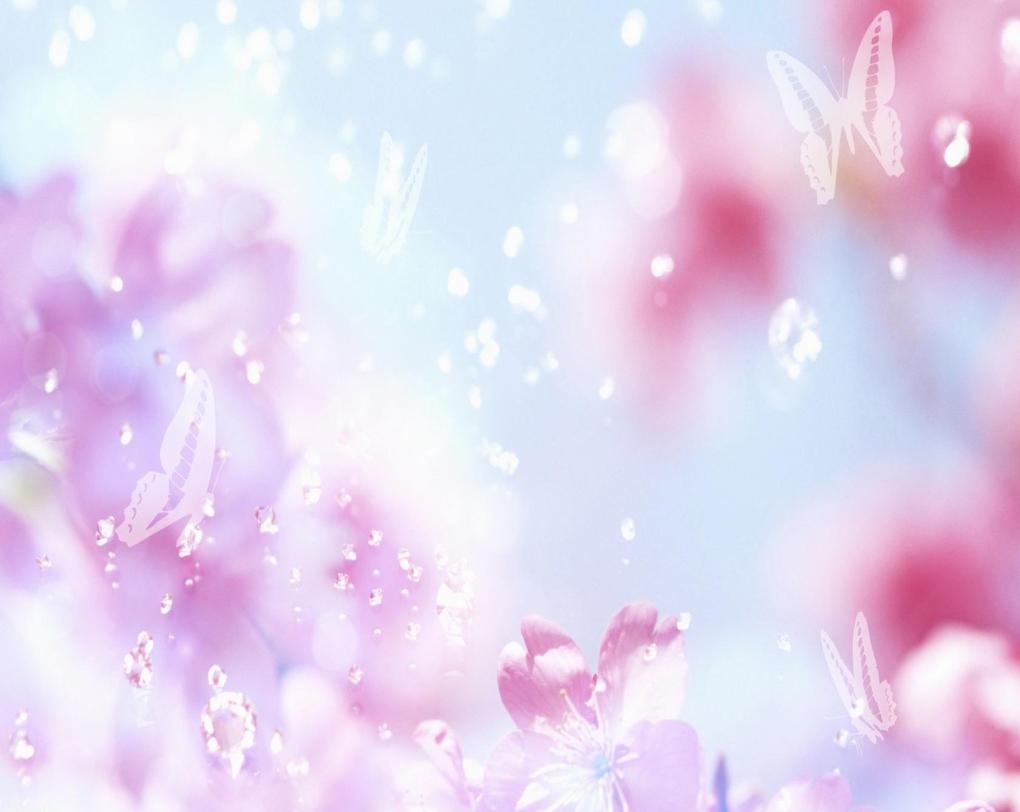 Вопрос 2 команде
13
Во что превратилась русалочка?
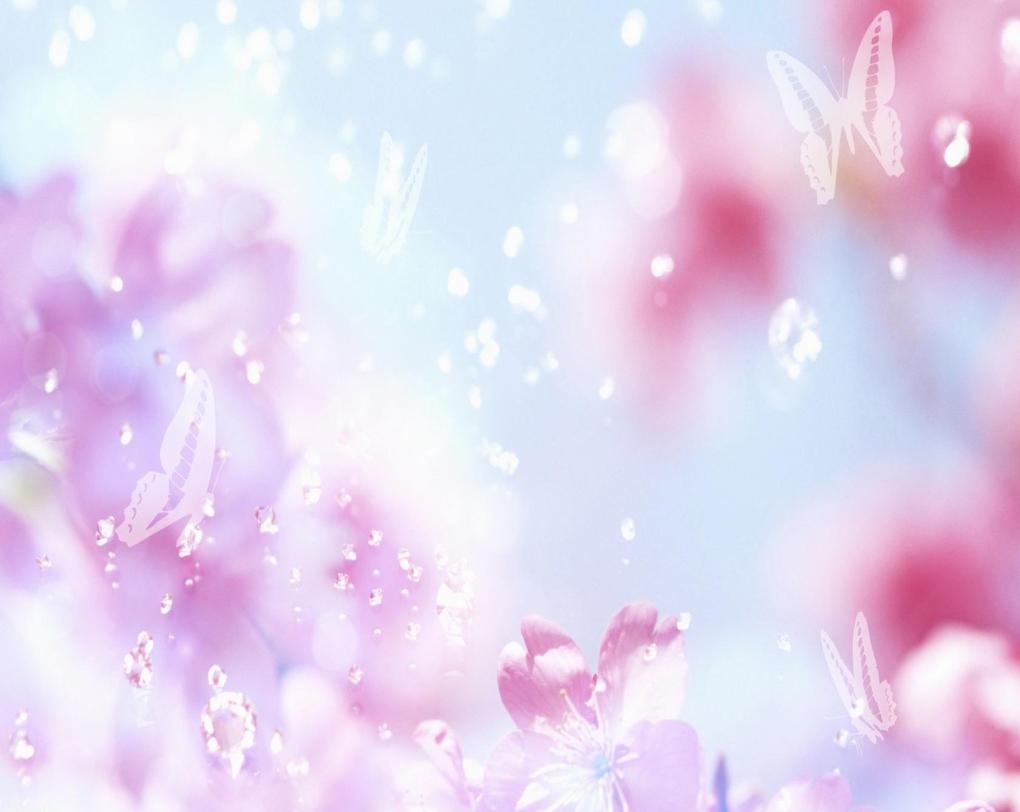 ОТВЕТ
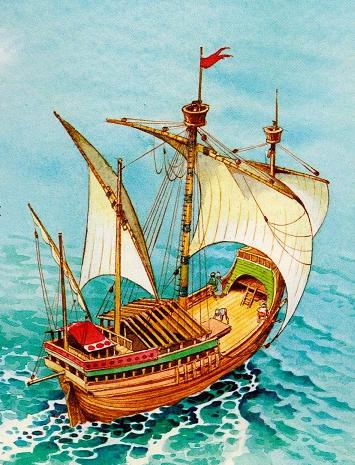 В морскую пену
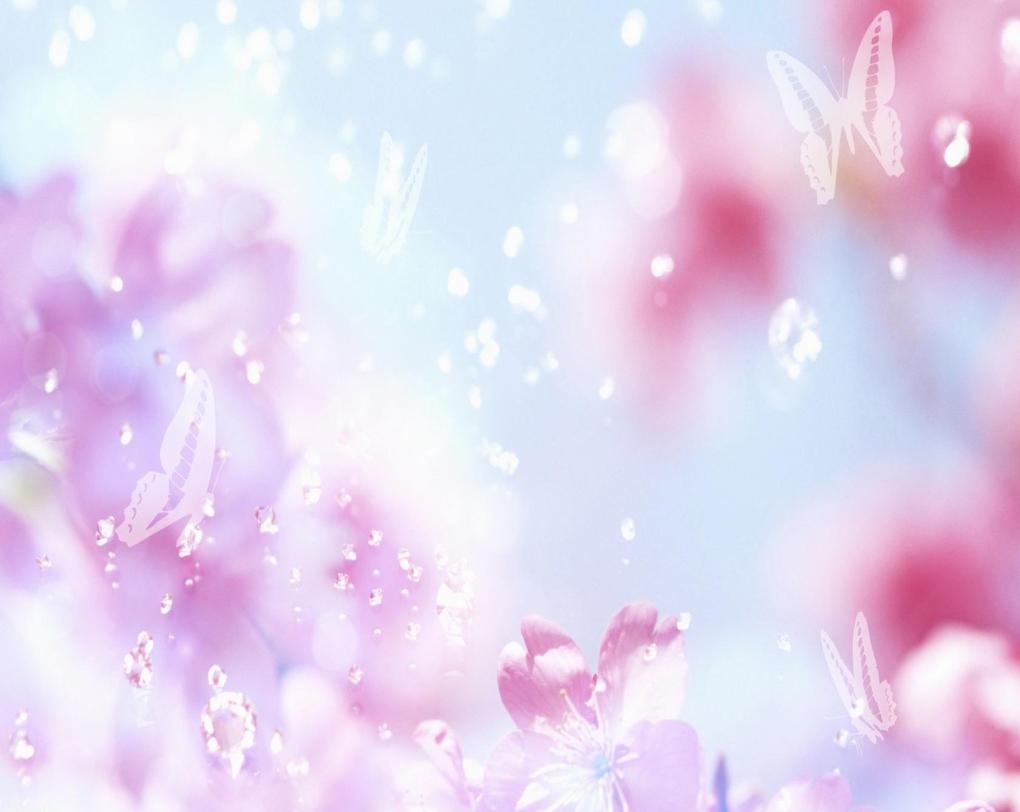 Вопрос 1 команде
14
Какую принцессу хотел взять в жены принц из сказки «Принцесса на горошине»?
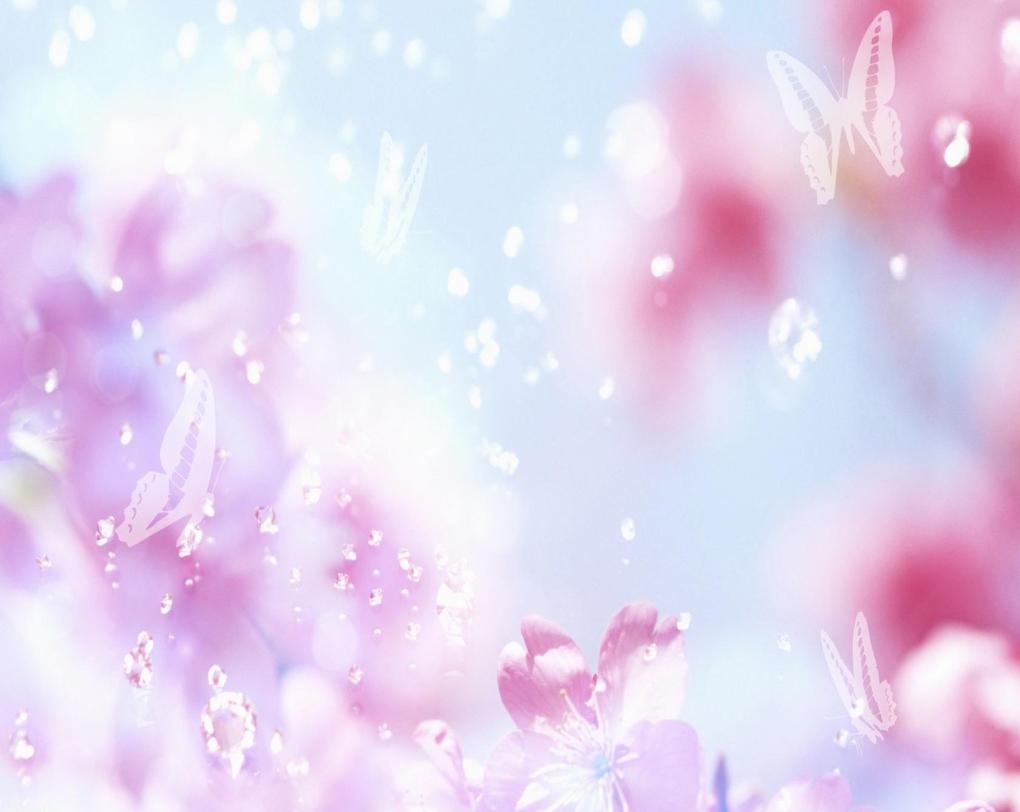 ОТВЕТ
Настоящую
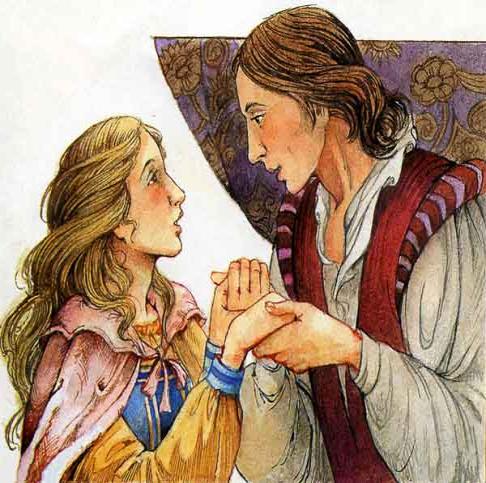 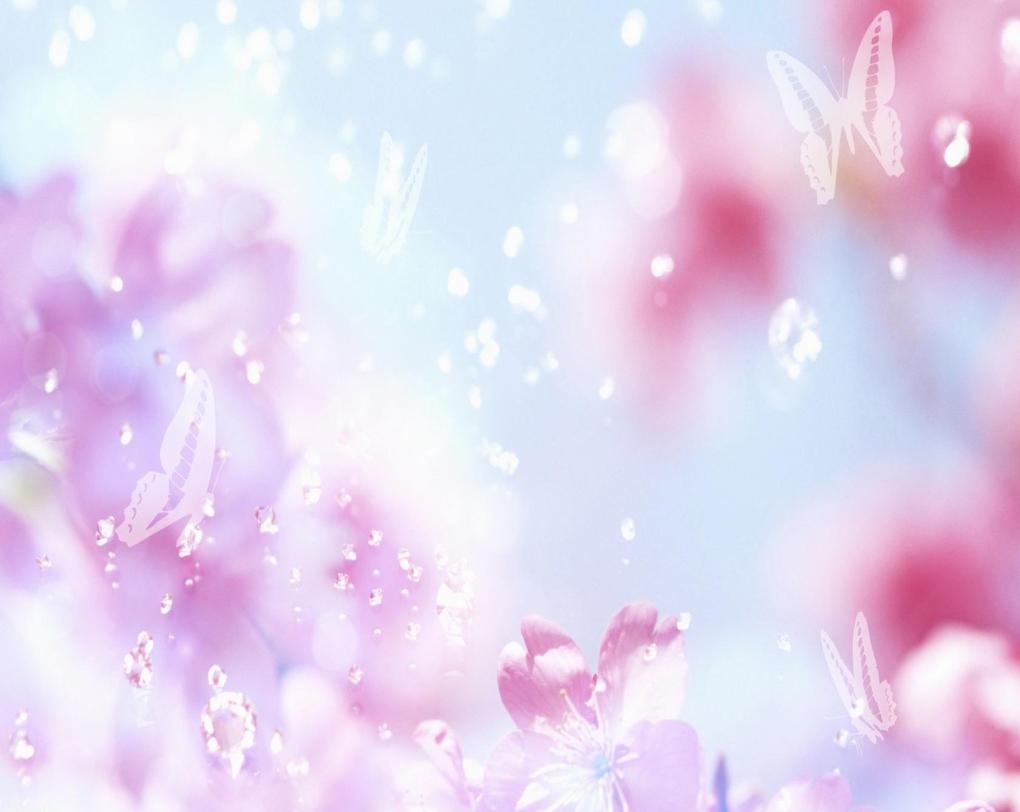 Вопрос 2 команде
14
Кто отворил дверь принцессе в непогоду и в какой сказке?
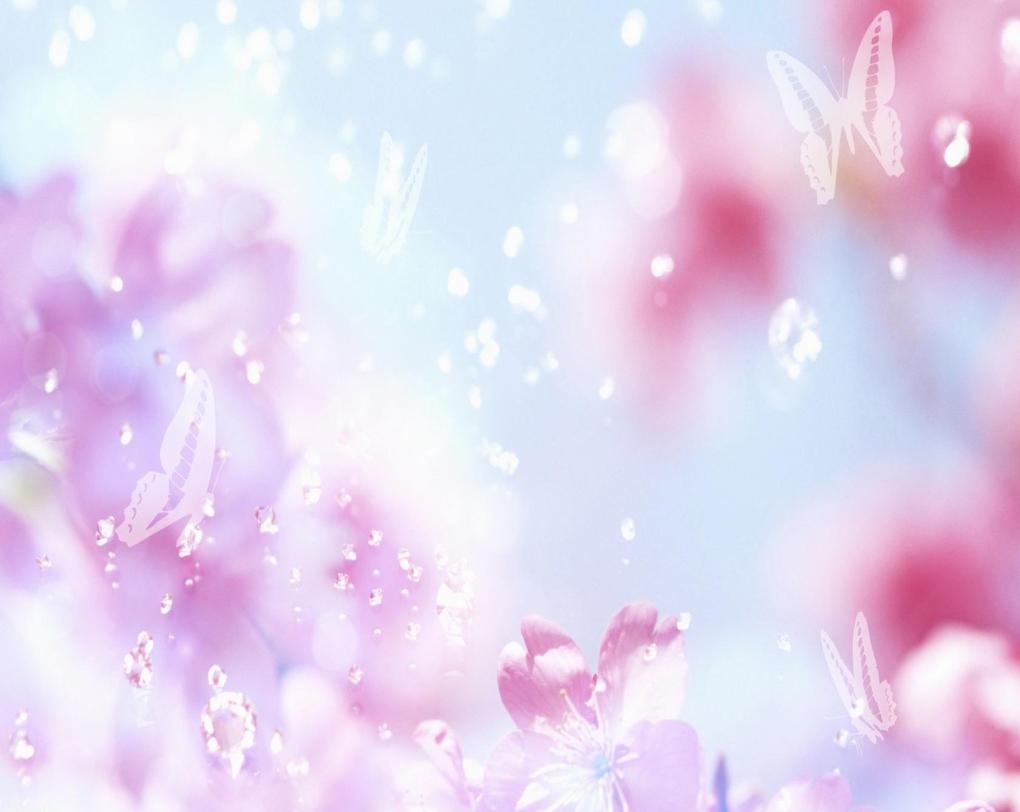 ОТВЕТ
Король в сказке «Принцесса на горошине»
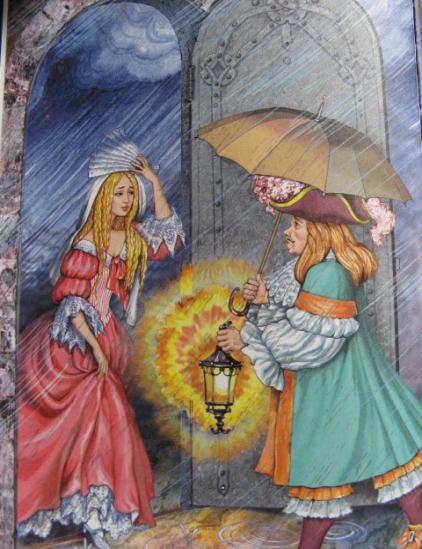 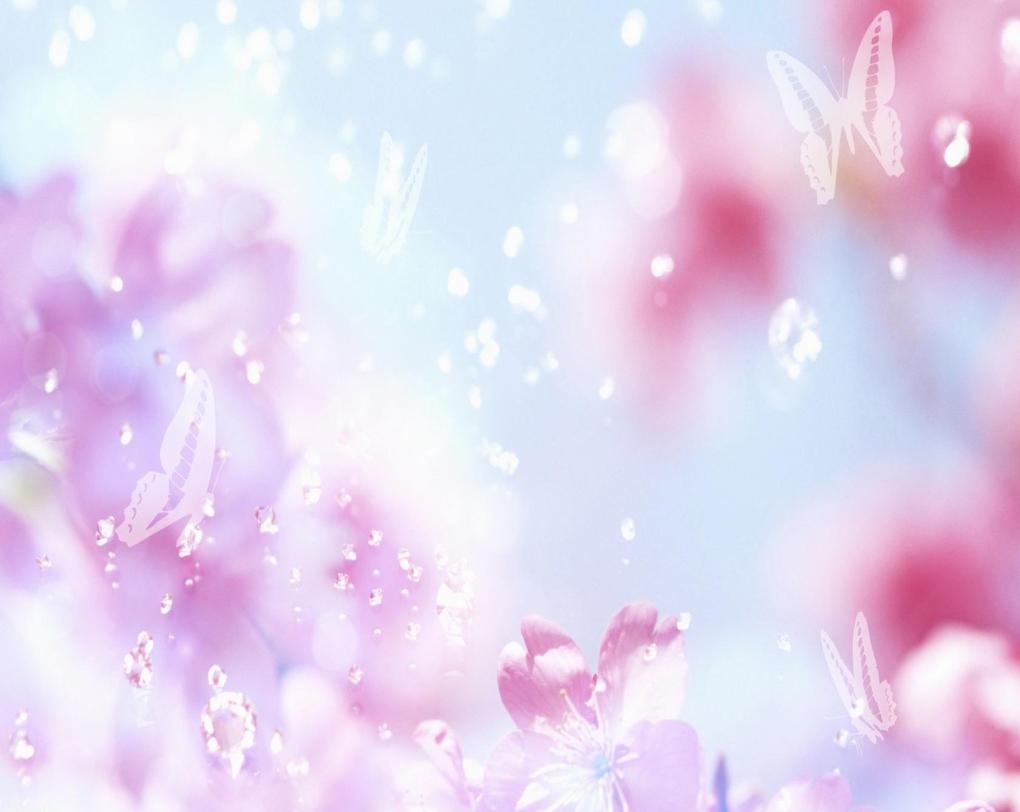 Вопрос 1 команде
15
Как старая королева решила проверить, настоящая ли принцесса постучалась к ним в дом?
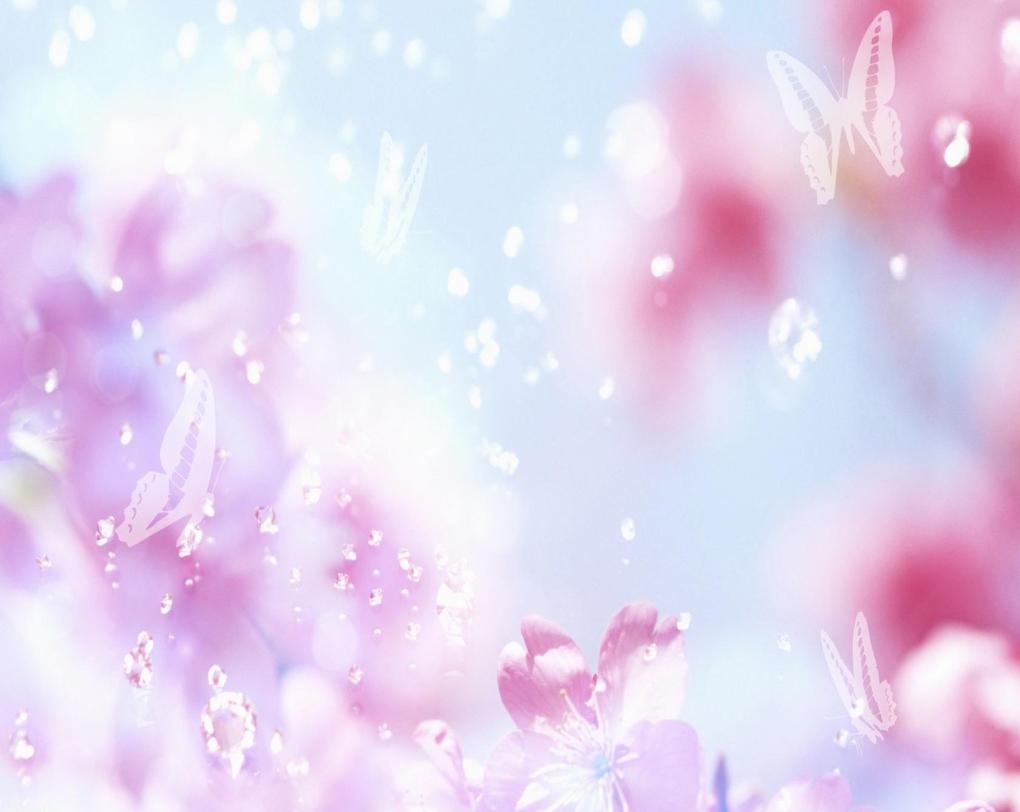 ОТВЕТ
Под 20 тюфяков и 20 пуховиков положила горошину
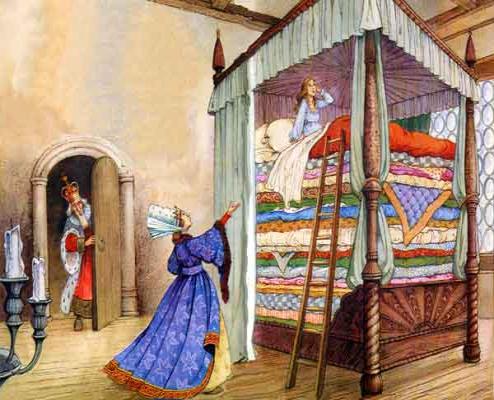 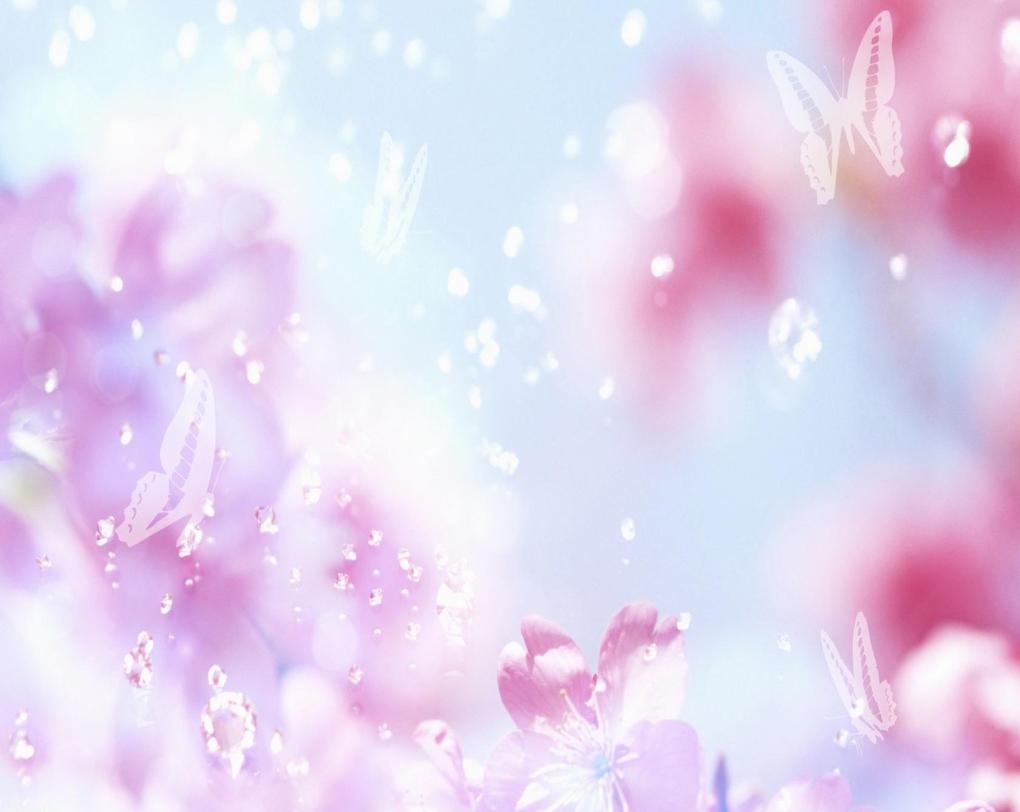 Вопрос 2 команде
15
Где теперь лежит горошина?
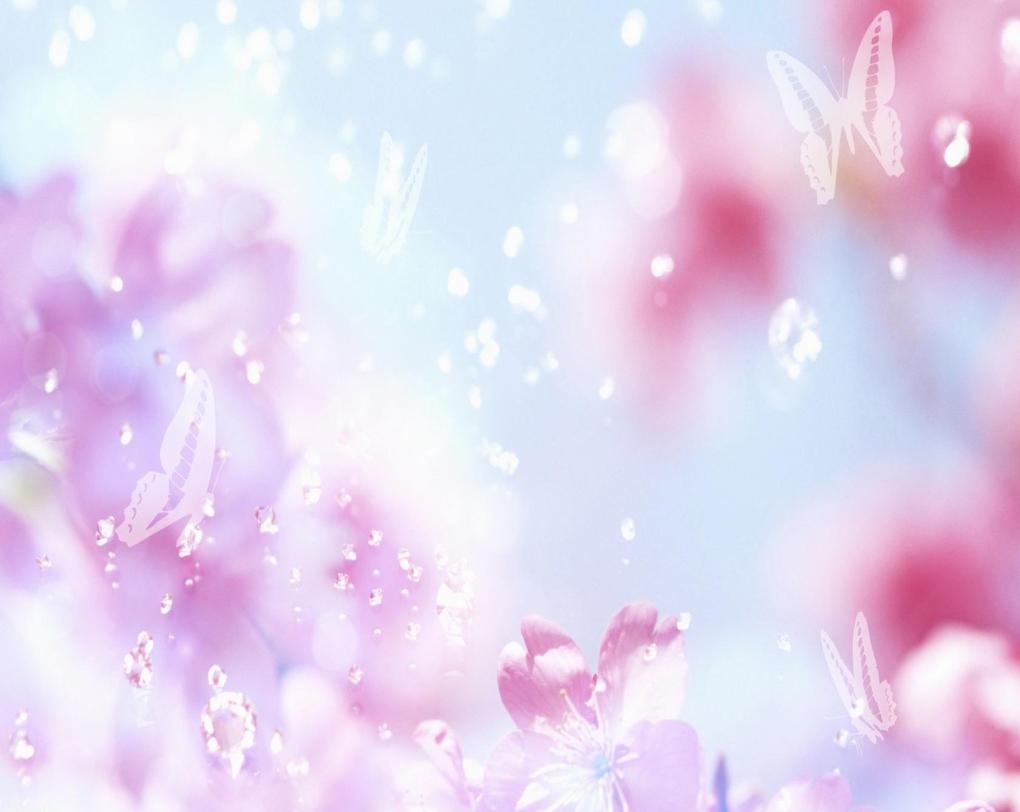 ОТВЕТ
В кунстка-мере
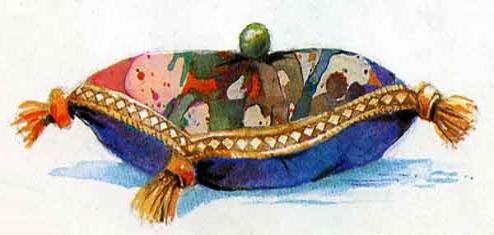 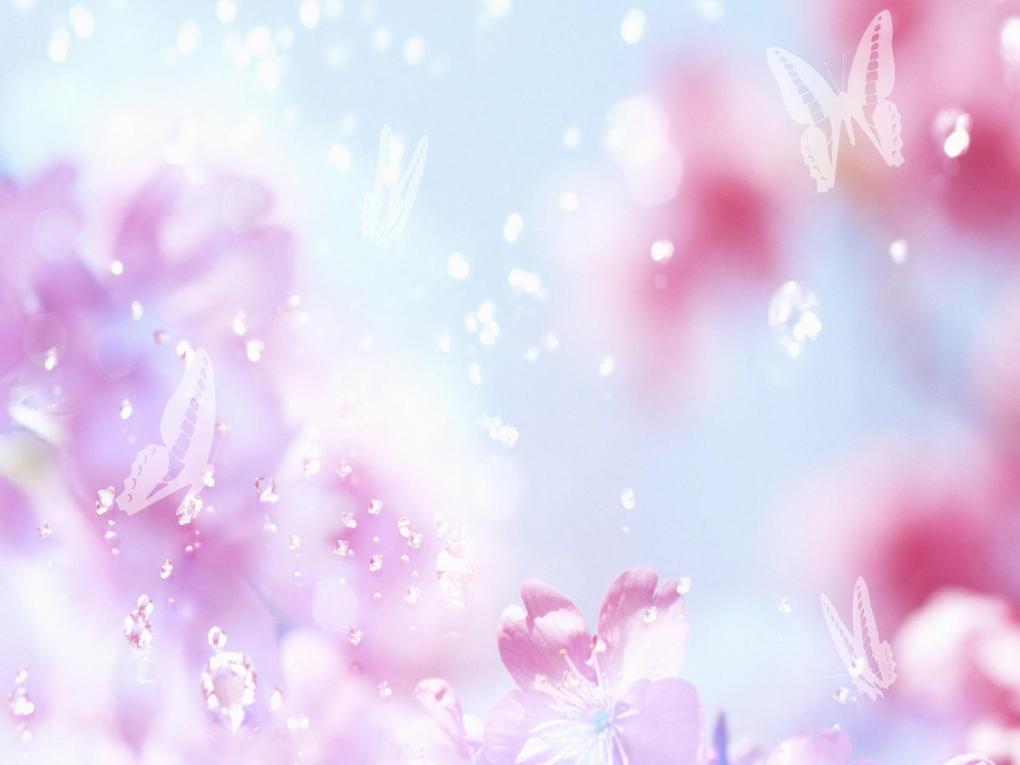 МОЛОДЦЫ !
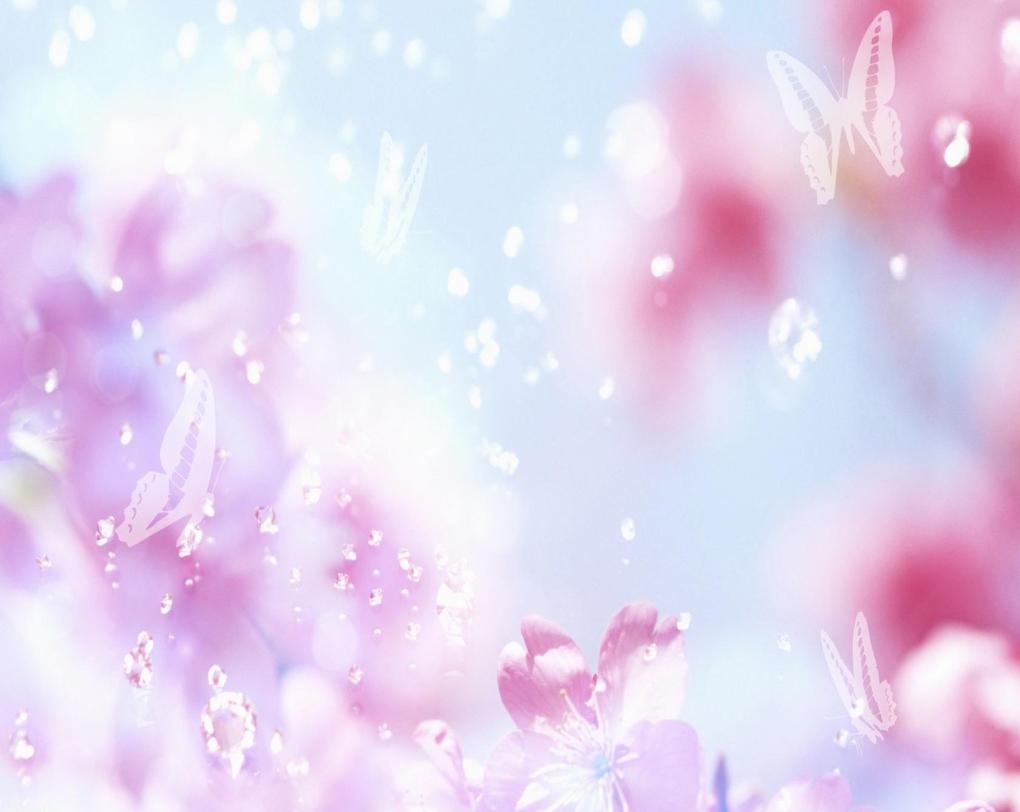 Источники информации
Андерсен Х.-К. Сказки/ Пер. с датск.; Предисл. В. Финикова; Рис. В. Конашевича, В. Самойлова. – М.: Дет. лит., 1991. – 256 с.: ил.
Цыферов Г.М.. Мой Андерсен. – М.: Малыш, 1969
http://detochki.su/index.php?option=com_content&view=category&layout=blog&id=64&Itemid=166
http://multmir.net/seriya-38-skazki-andersena
http://www.fairyroom.ru/?page_id=805
http://images.yandex.ru/yandsearch?text
http://top-antropos.com/literature/item/97-libico-maraja
http://www.miloliza.com/illyustratsi-skazki-andersen/278.html
http://bibnout.ru/andersen/p232aa1.html
http://clubs.ya.ru/4611686018427432699/replies.xml?item_no=32
http://www.bankreceptov.ru/skazki/skazki-0043.shtml
http://images.yandex.ru/yandsearch?text